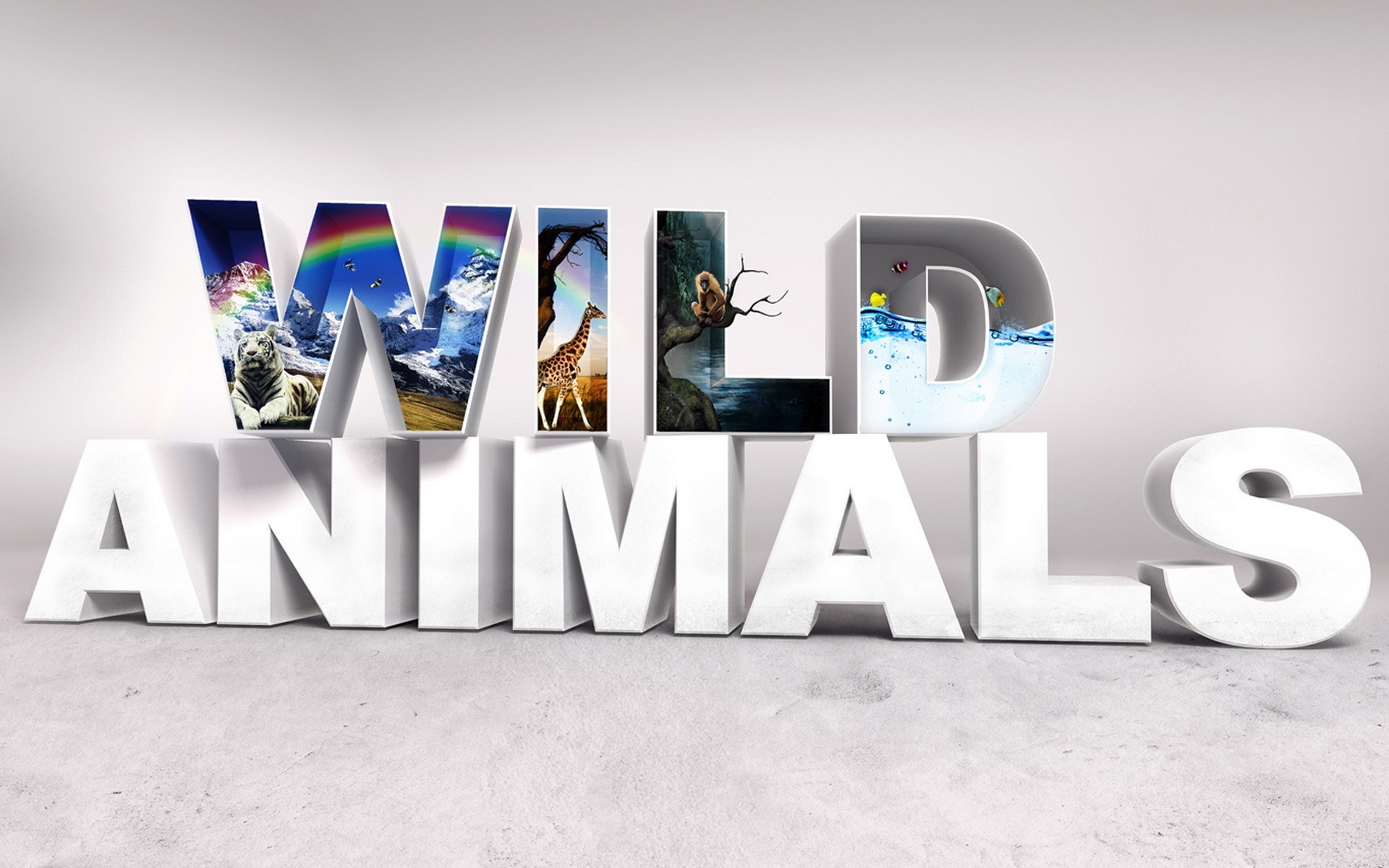 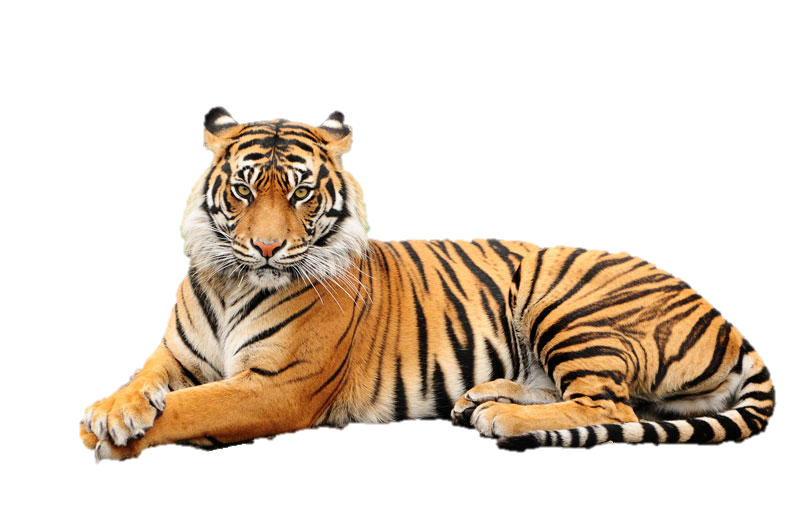 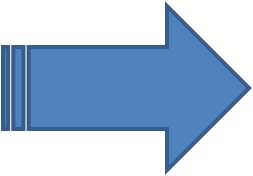 rabbit
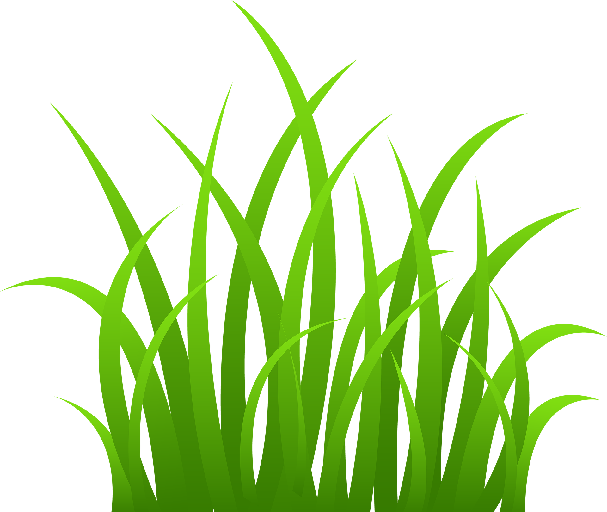 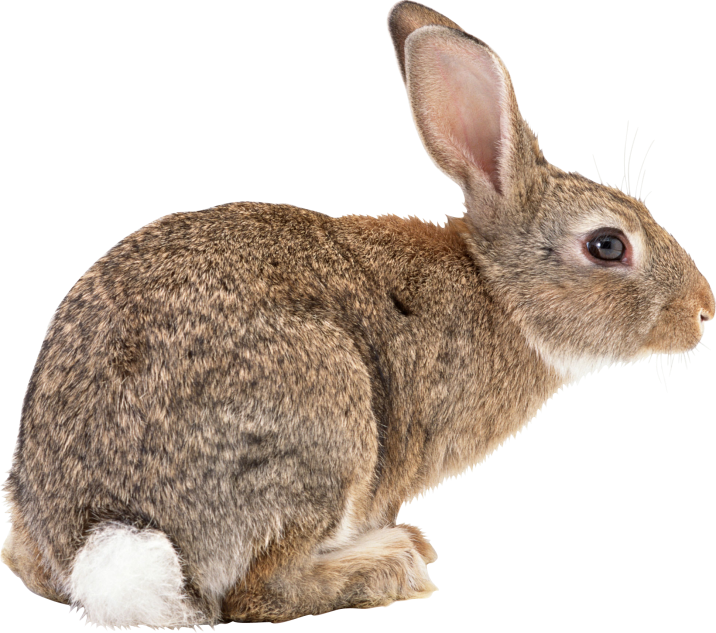 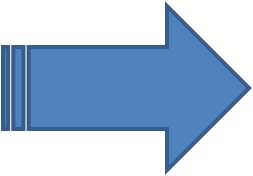 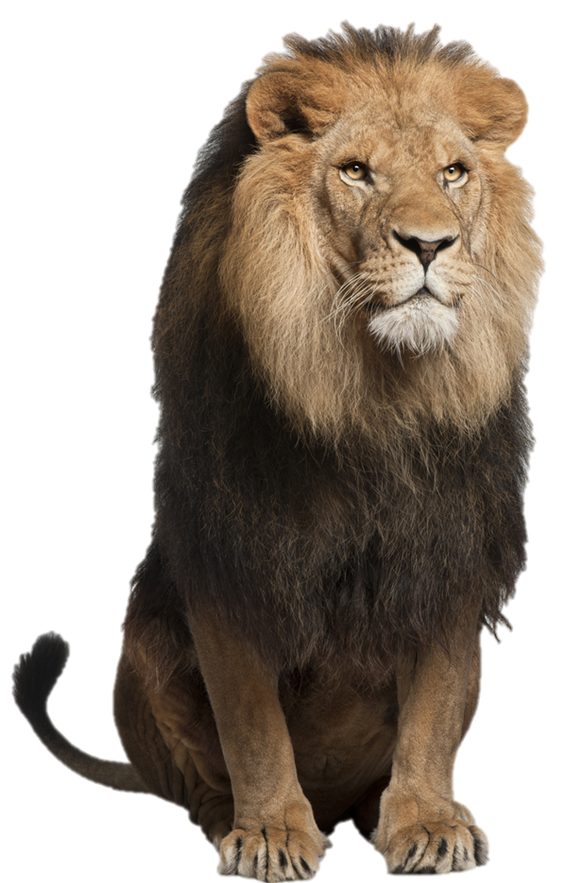 lion
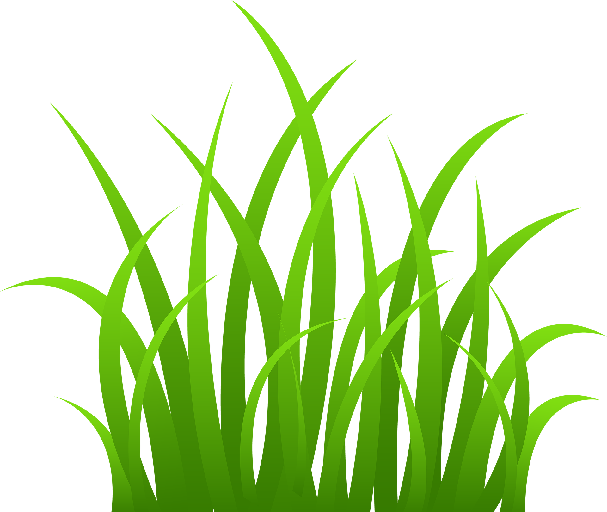 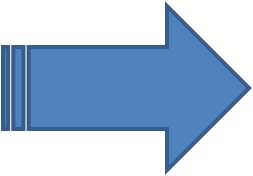 tiger
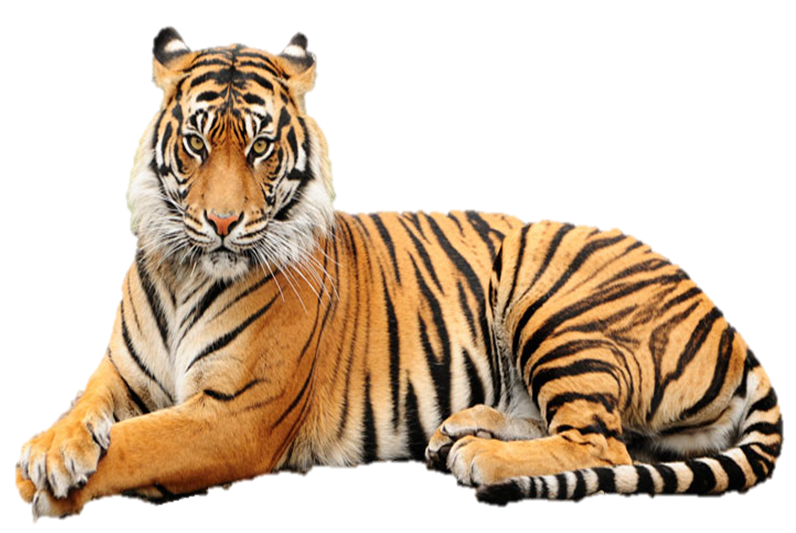 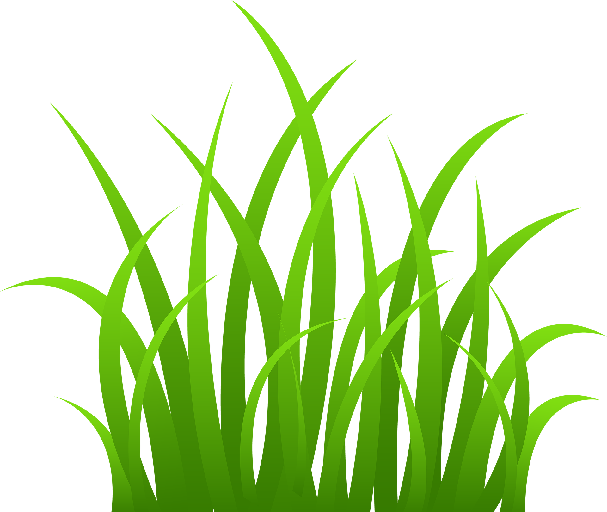 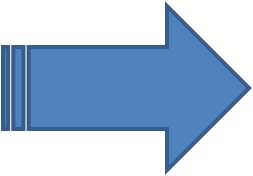 bear
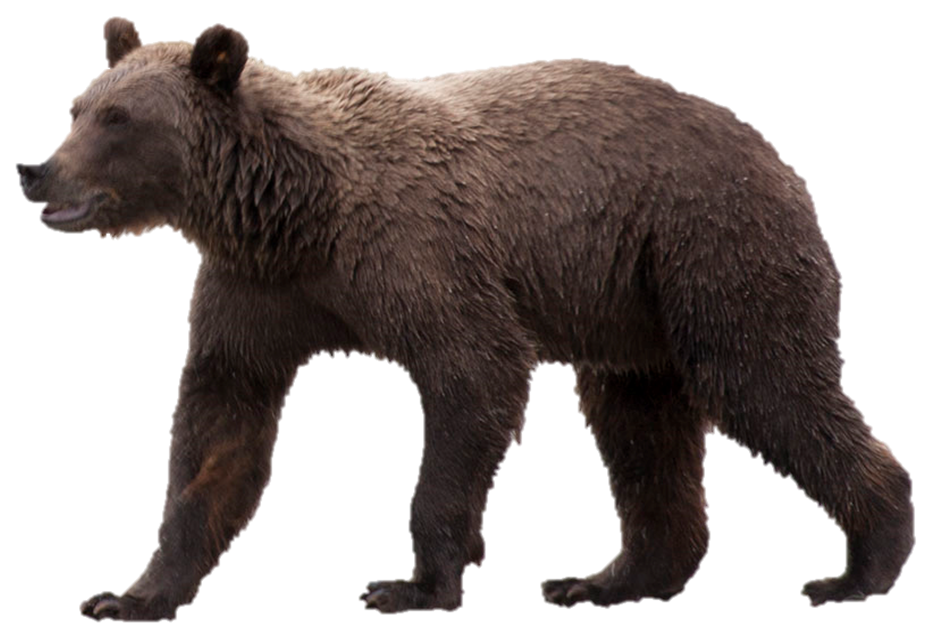 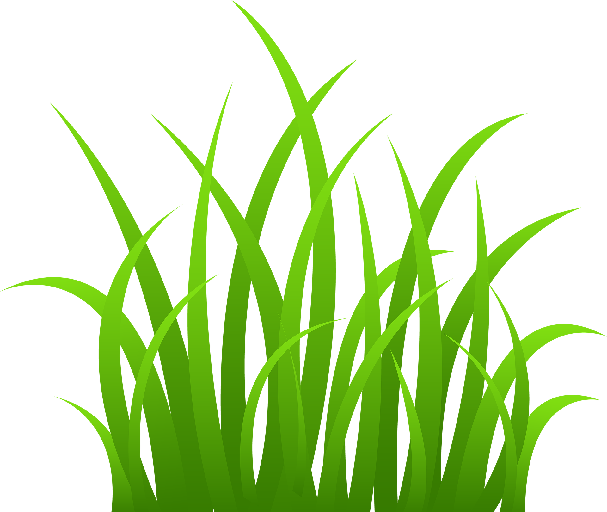 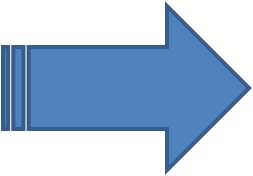 monkey
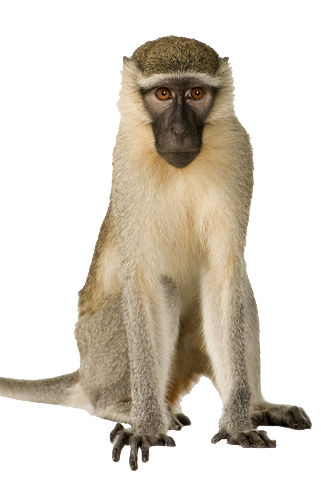 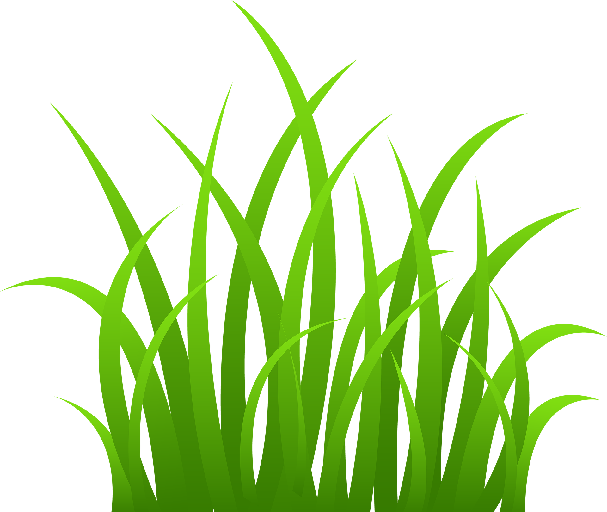 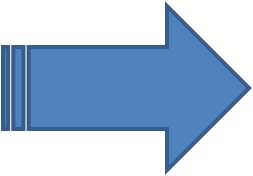 panda
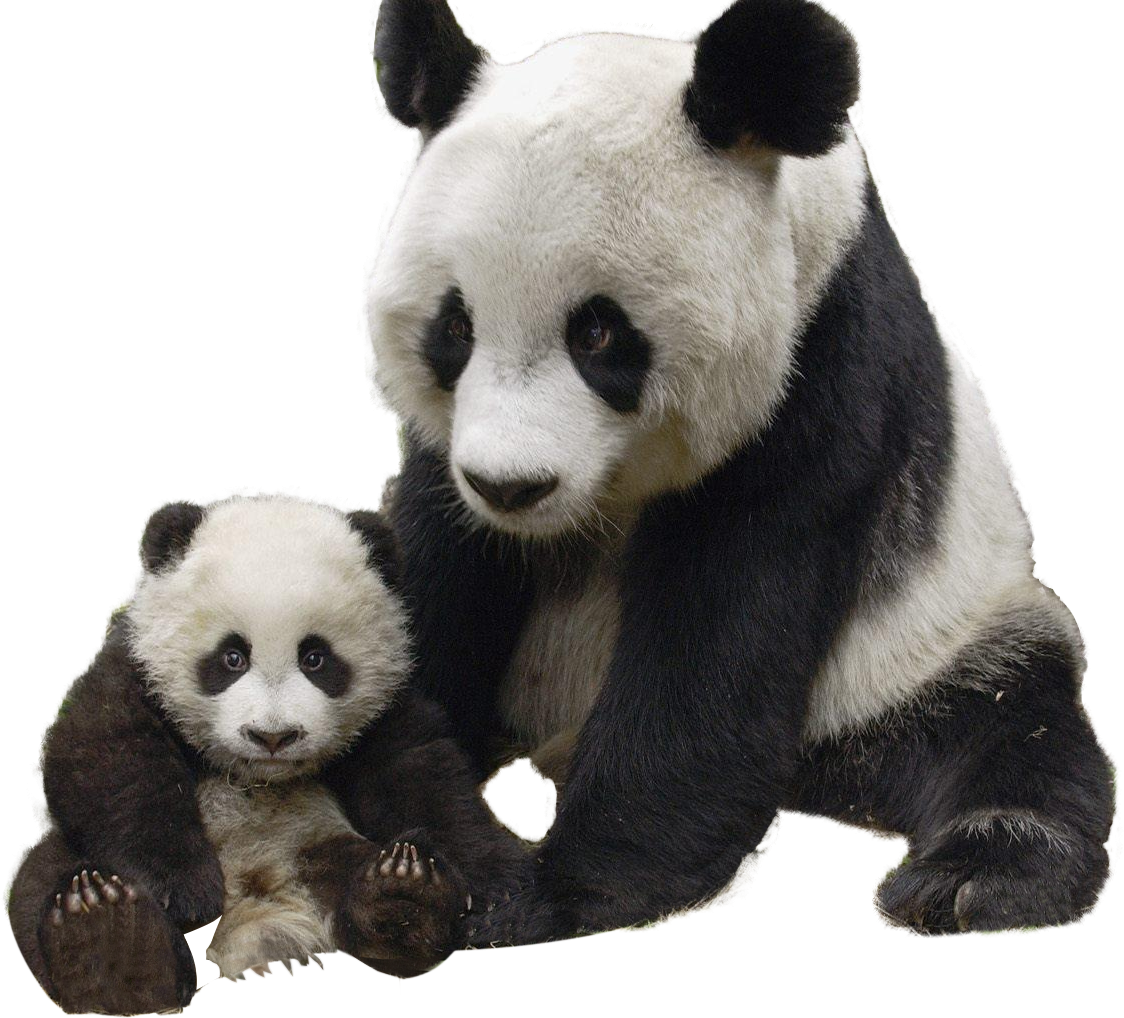 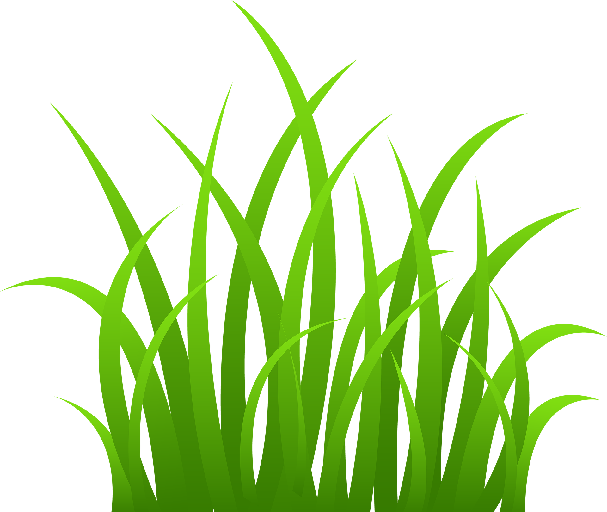 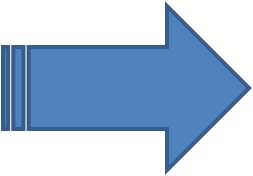 fox
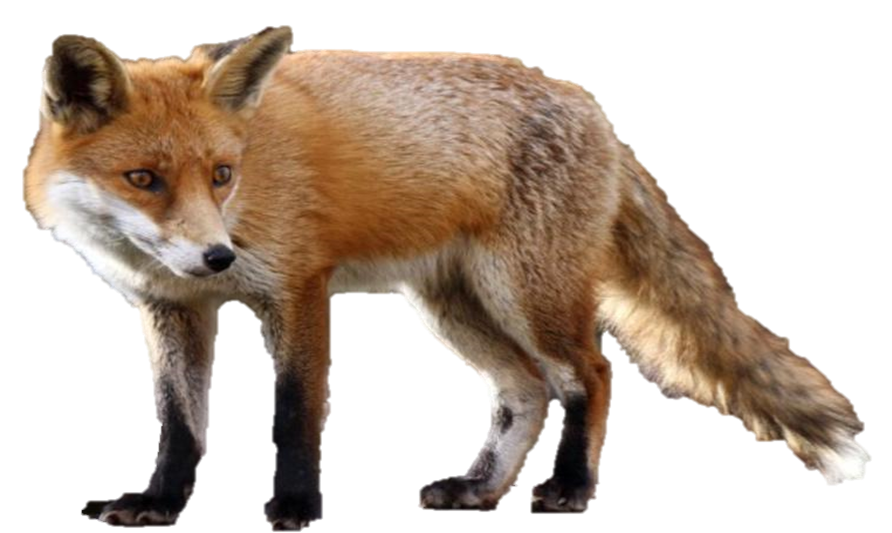 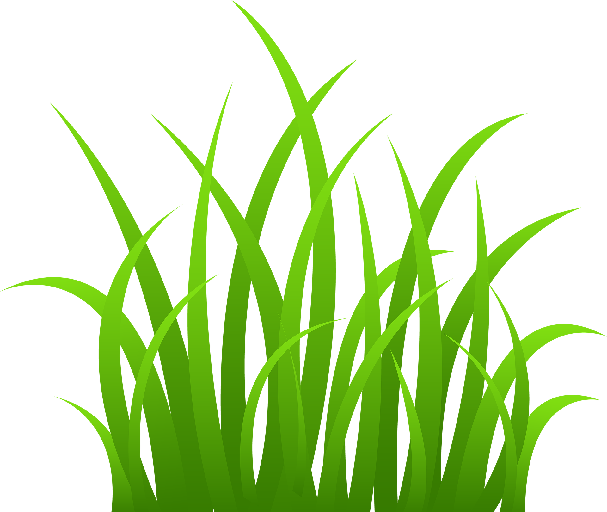 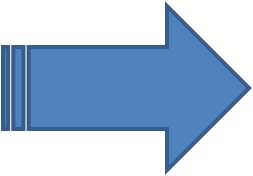 hippo
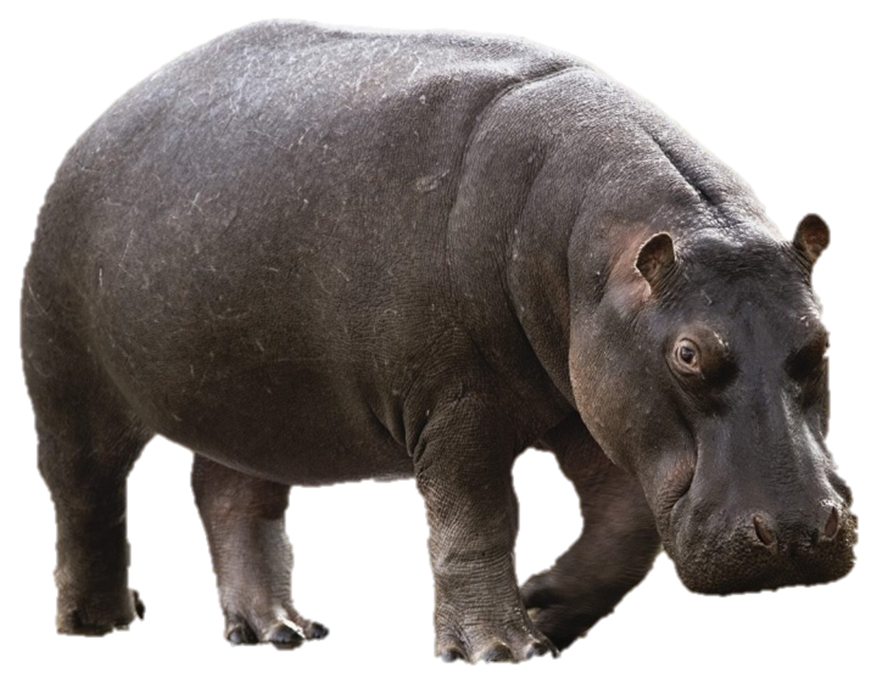 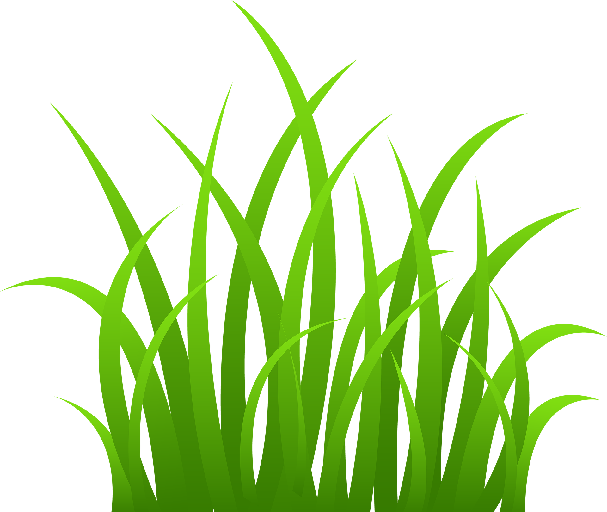 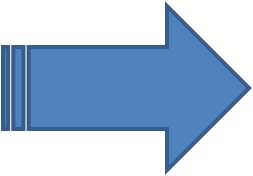 Let’s watch Gogo at the zoohttps://www.youtube.com/watch?v=XREZd9YAuFY
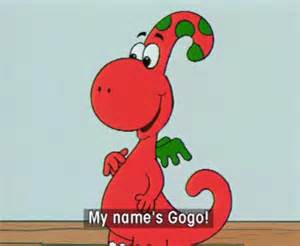 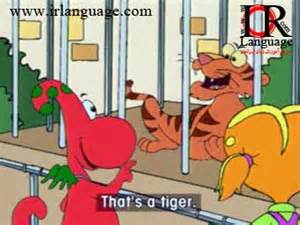 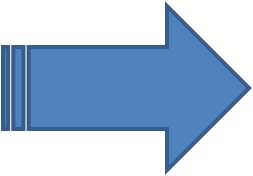 What is this?
It’s a bear
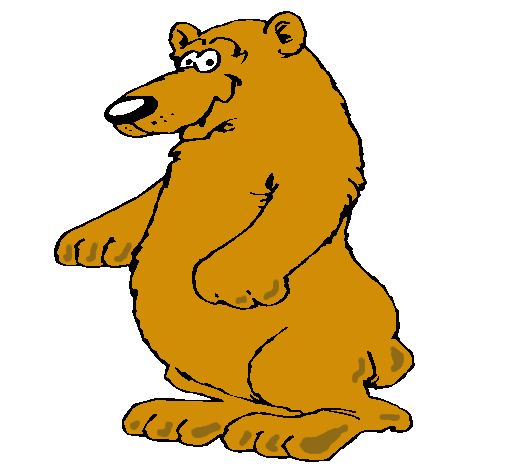 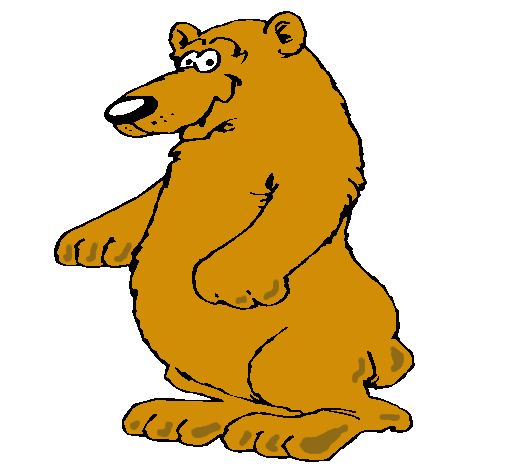 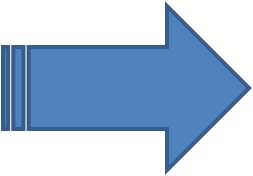 What is this?
It’s a lion
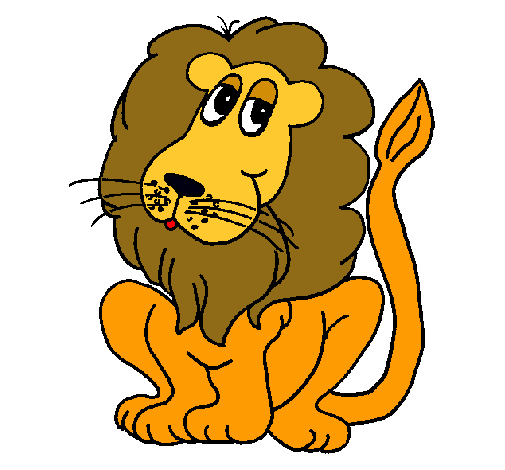 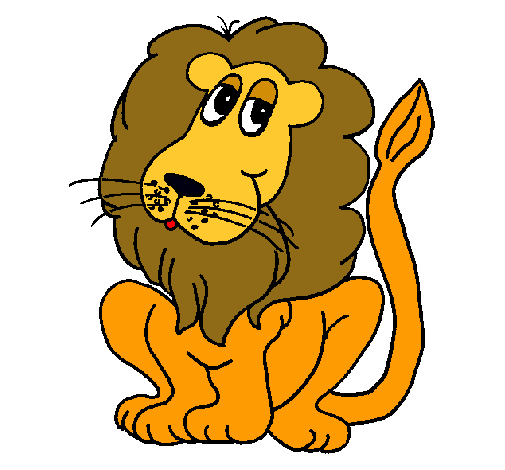 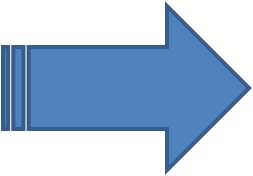 What is this?
It’s a rabbit
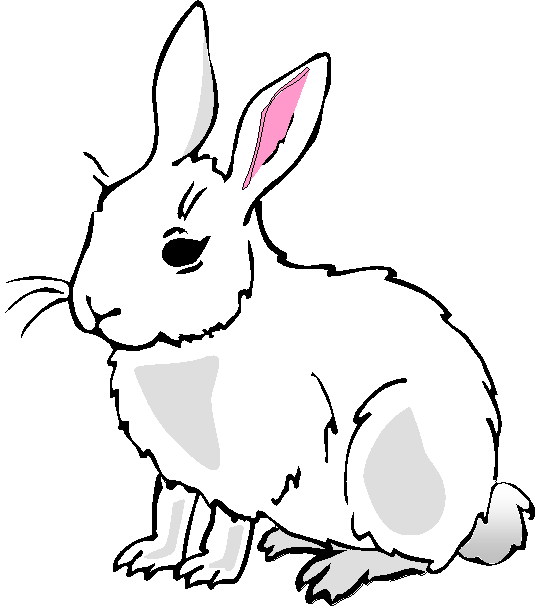 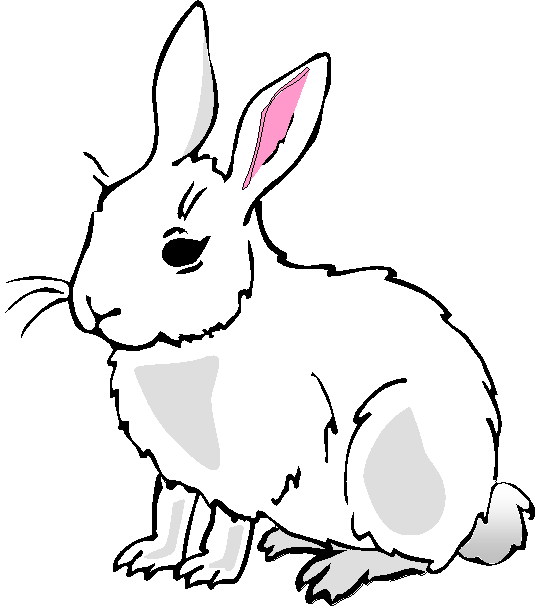 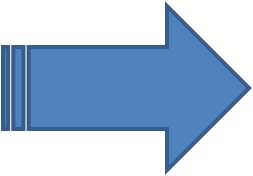 What is this?
It’s a monkey
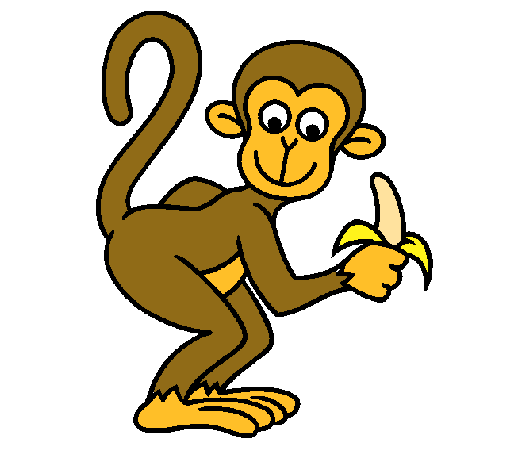 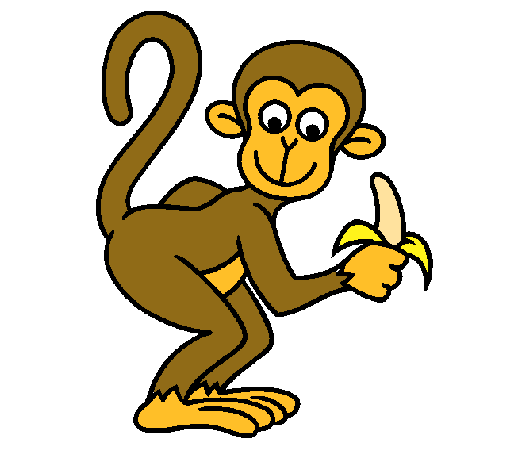 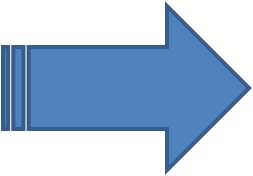 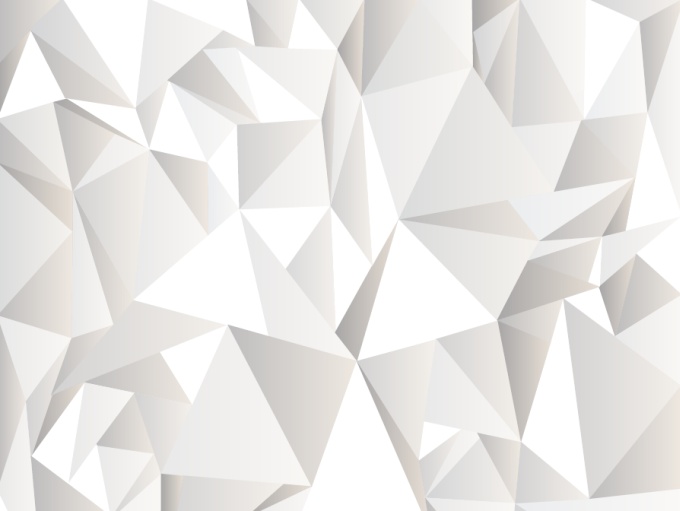 What animal can you see?
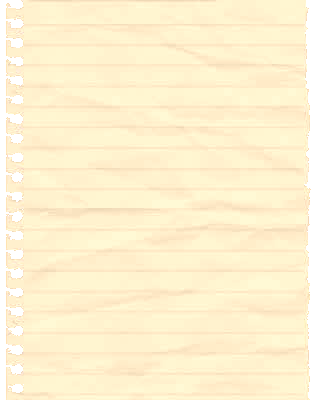 It’s a 
lion
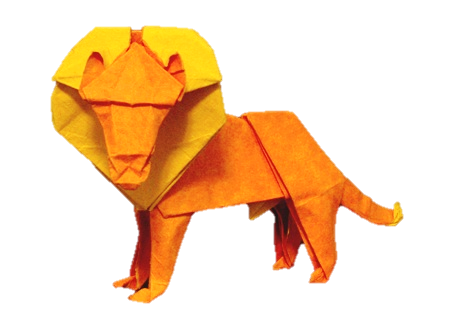 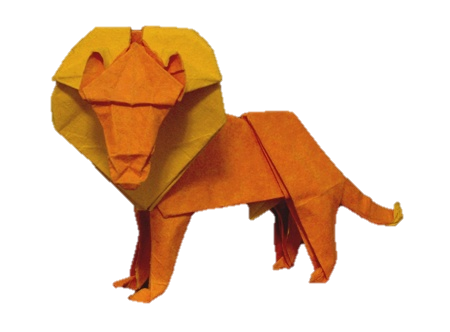 NEXT
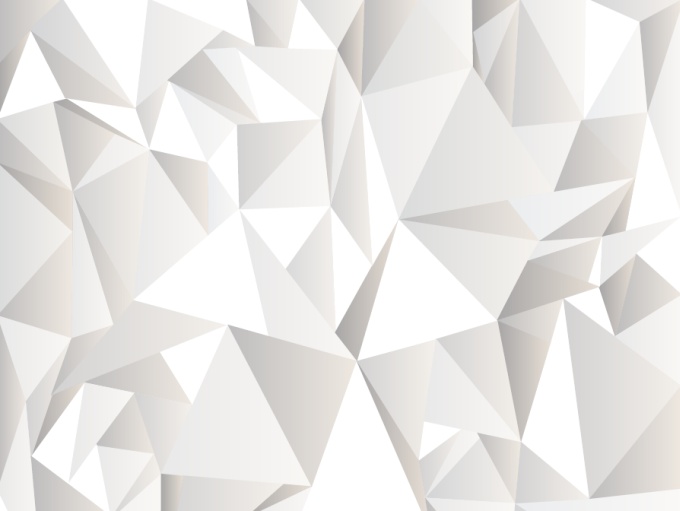 What animal can you see?
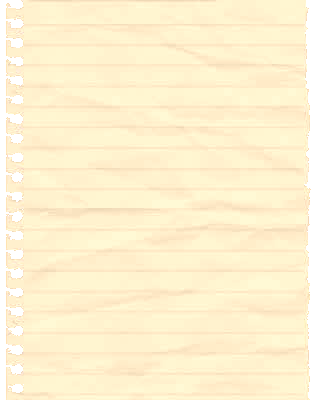 It’s a 
hippo
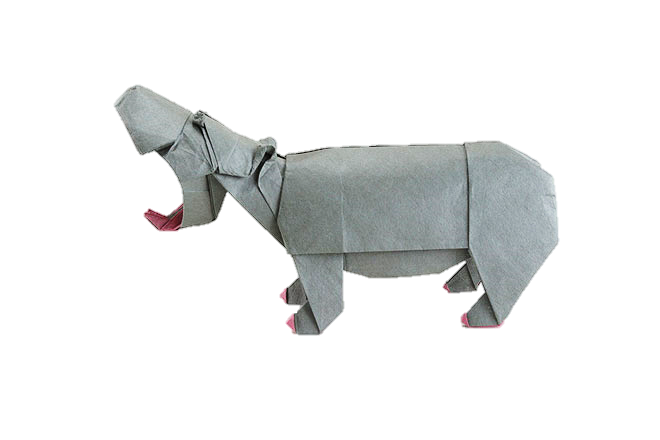 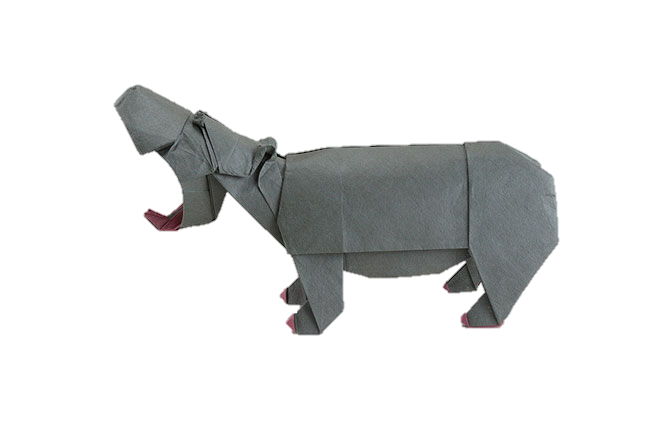 NEXT
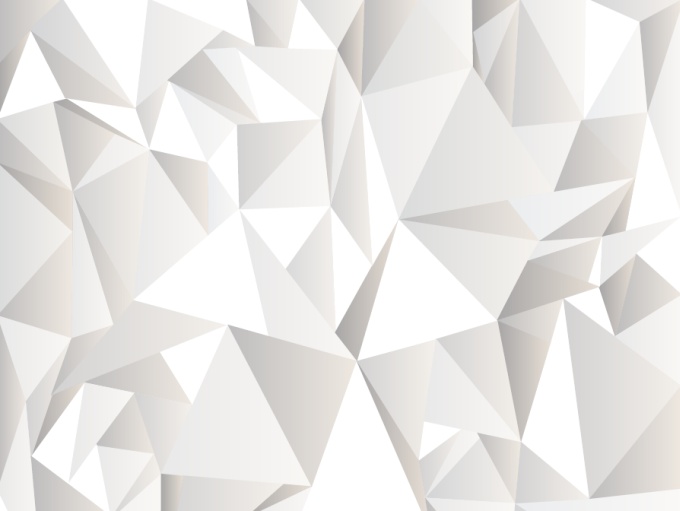 What animal can you see?
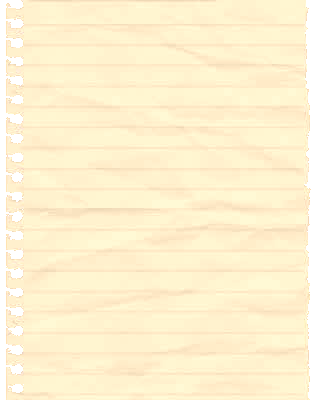 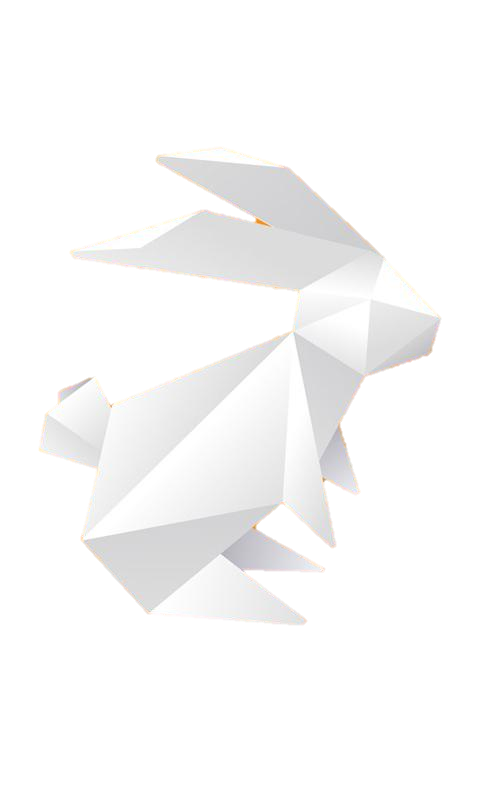 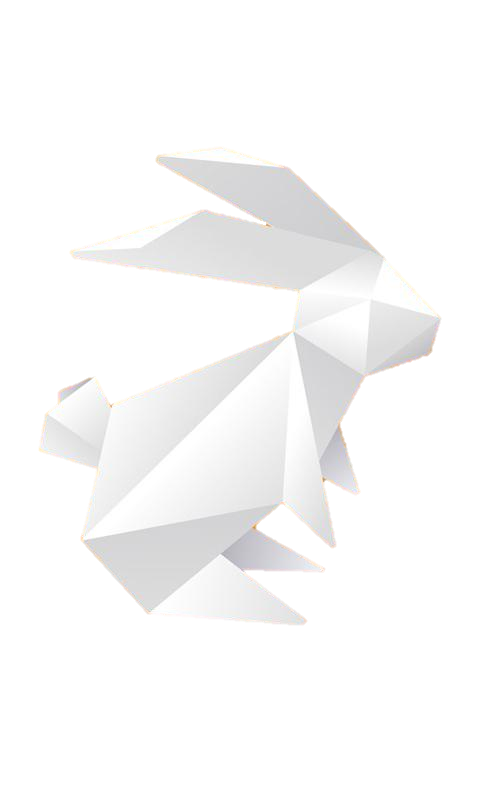 It’s a 
rabbit
NEXT
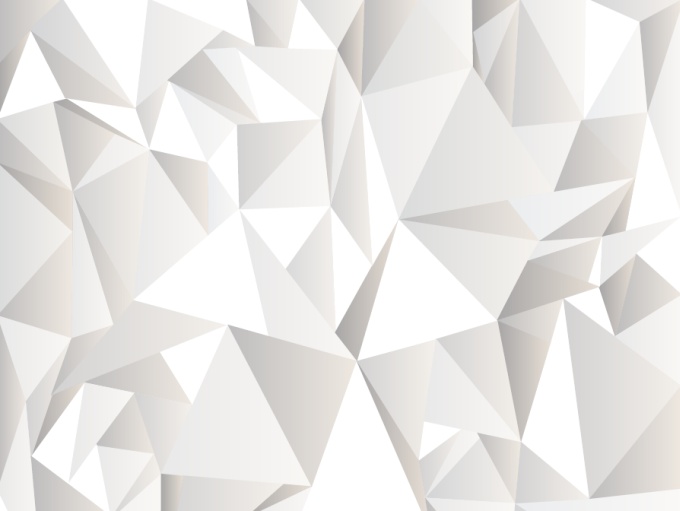 What animal can you see?
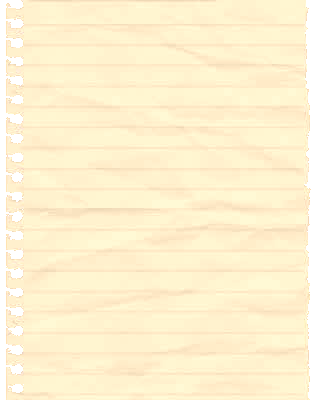 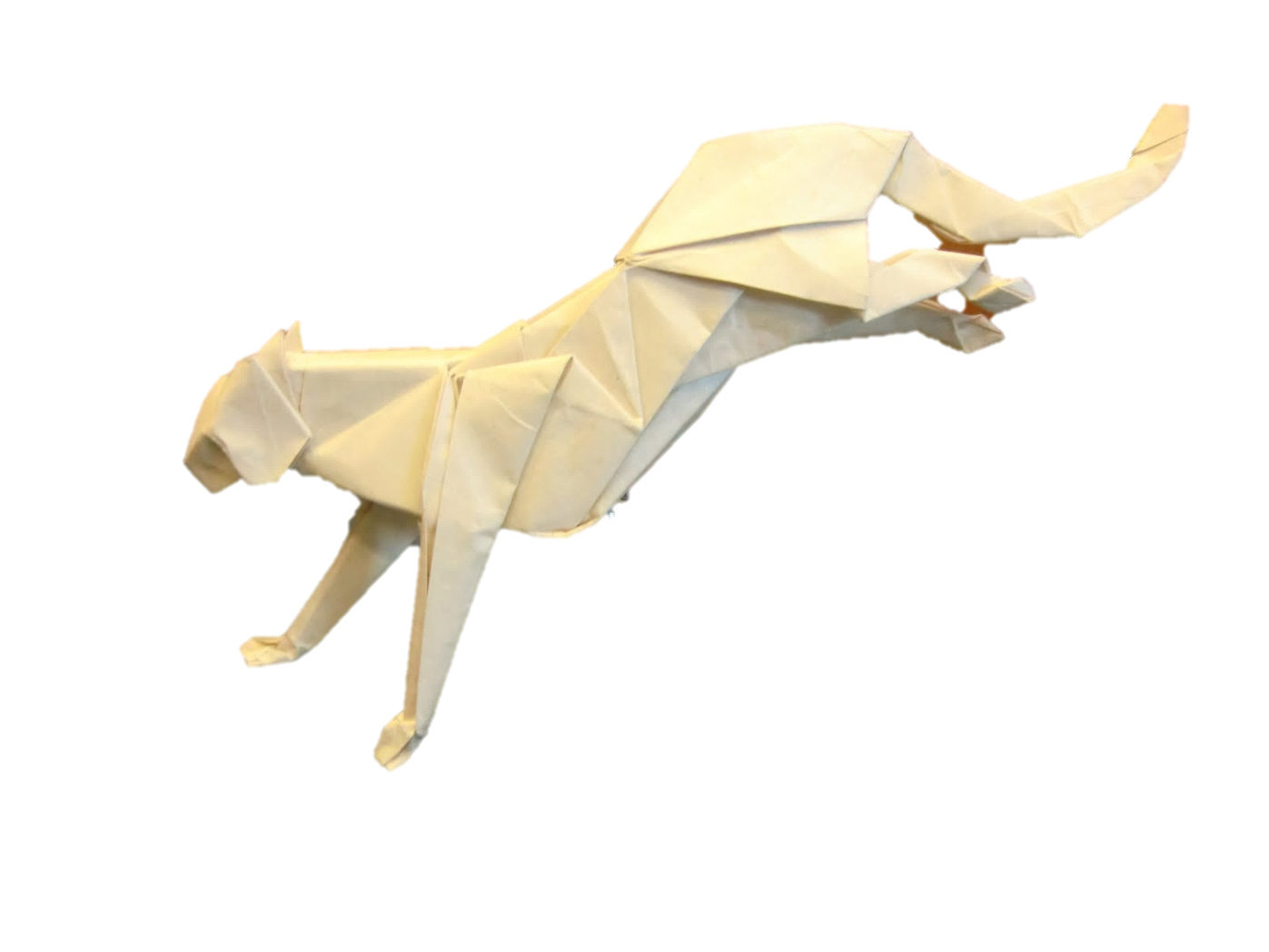 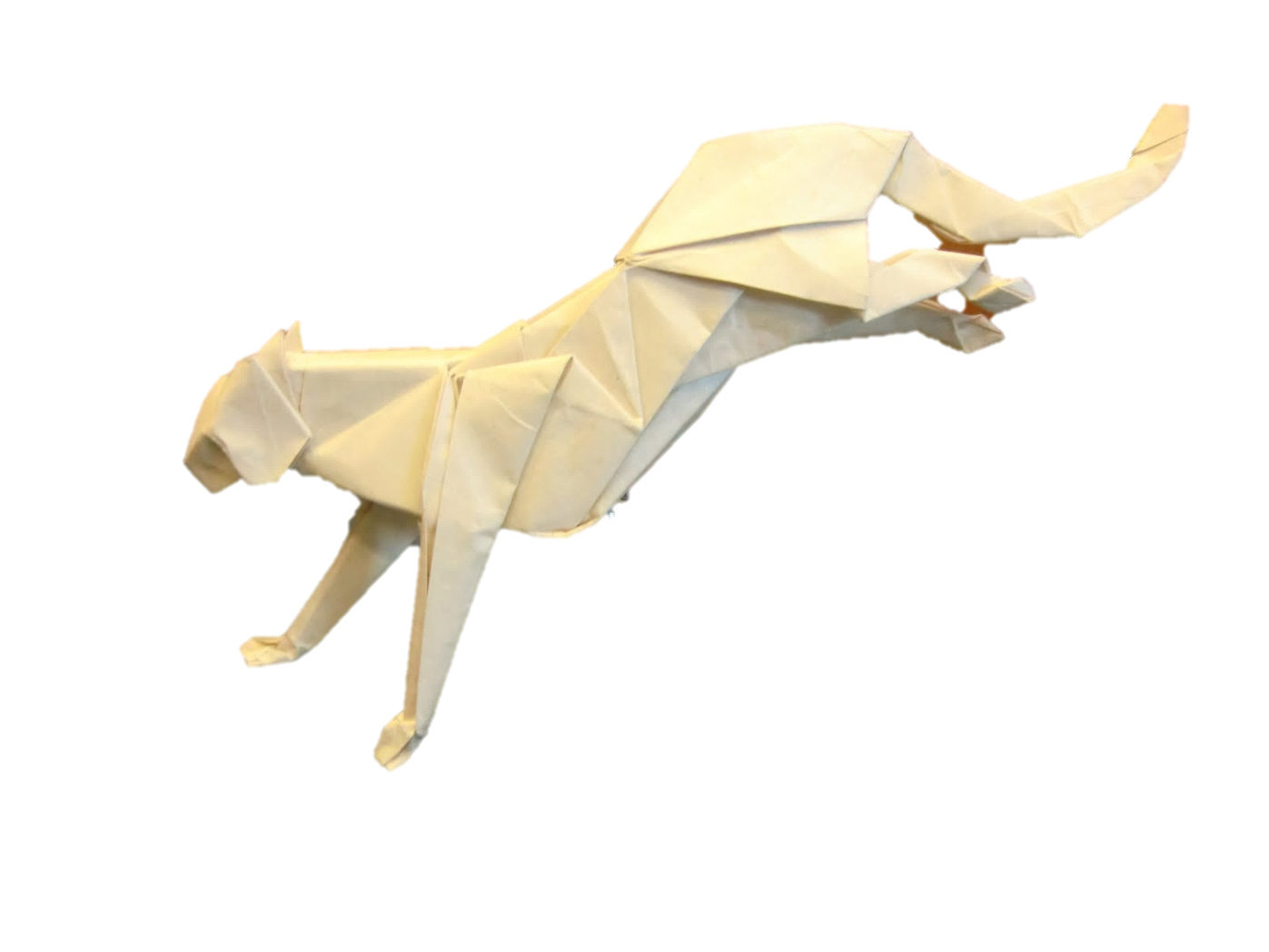 It’s a 
tiger
NEXT
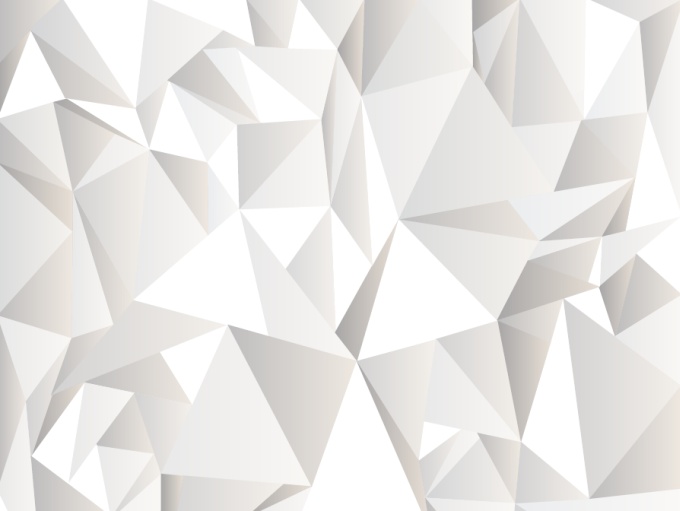 What animal can you see?
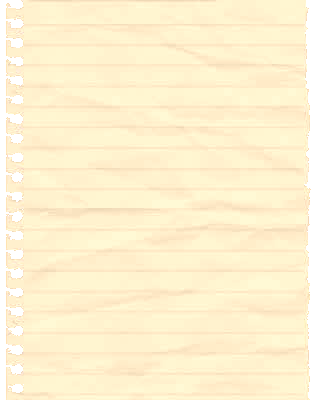 It’s a 
bear
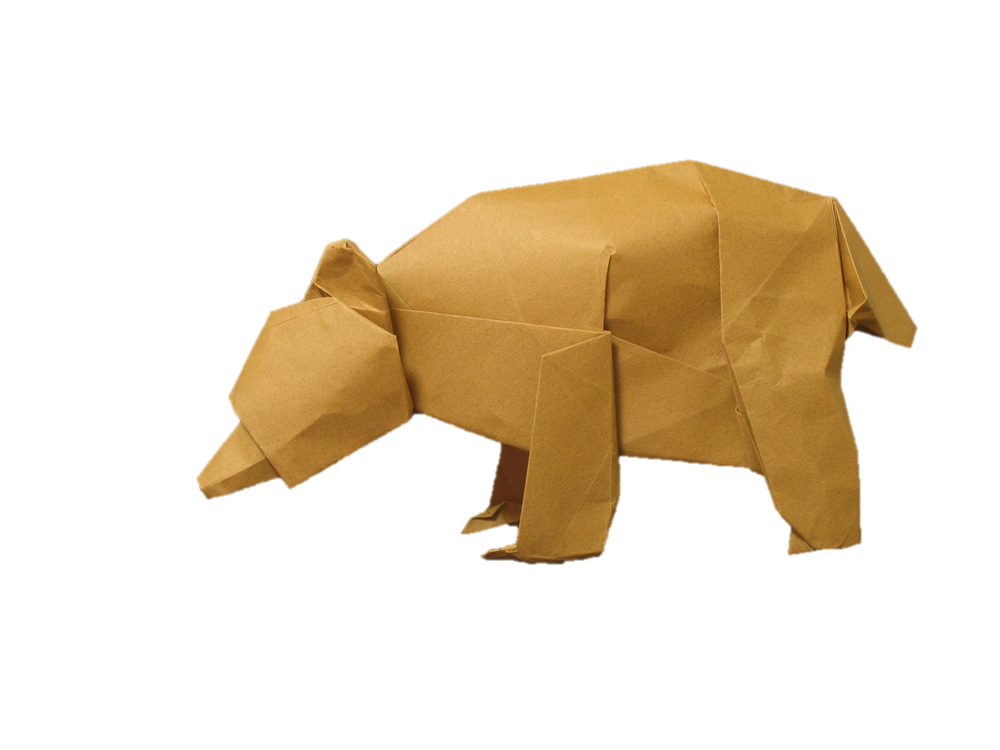 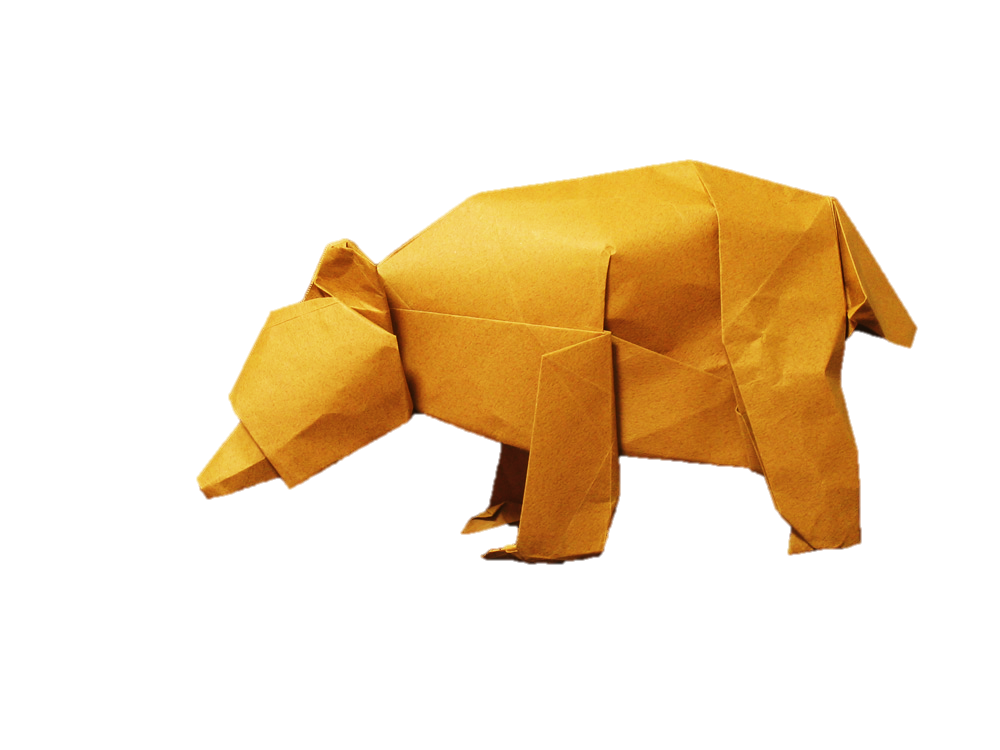 NEXT
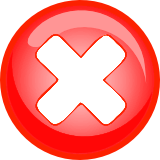 Yes. It’s apanda
Is this a panda?
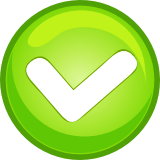 No. It’s adog
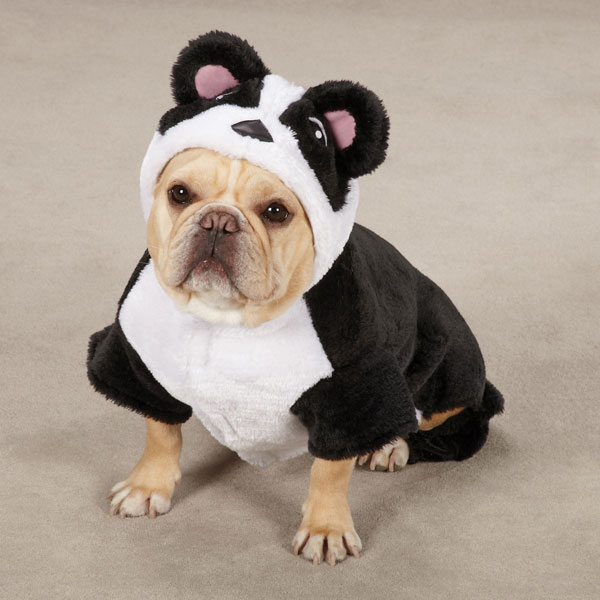 NEXT
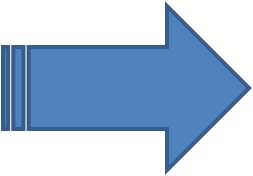 Is this a bear?
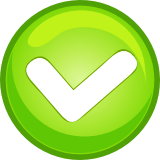 Yes. It’s abear
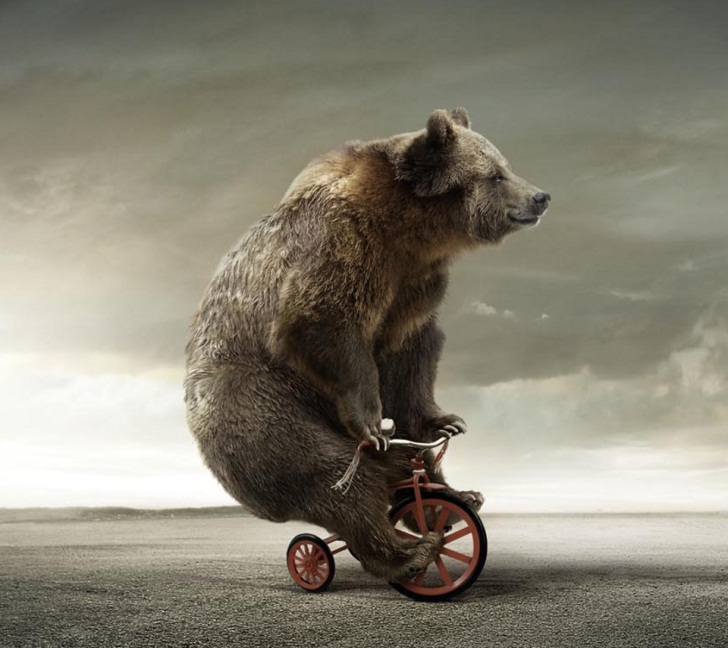 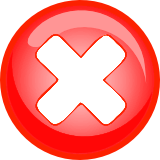 No. It’s a panda
NEXT
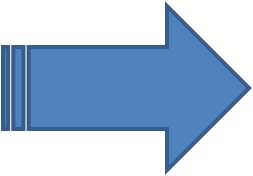 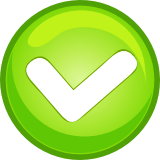 Is this a hippo?
Yes. It’s ahippo
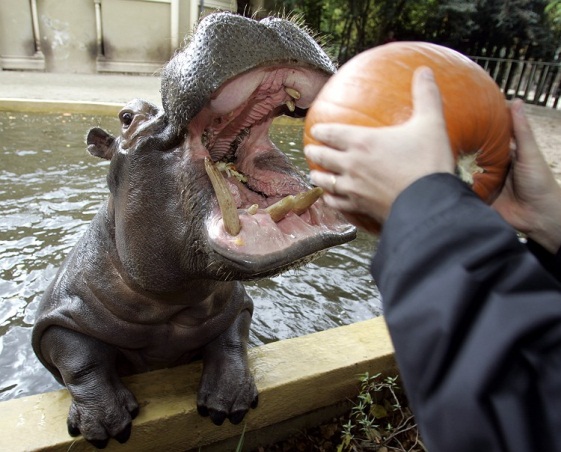 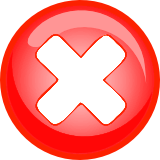 No. It’s a pig
NEXT
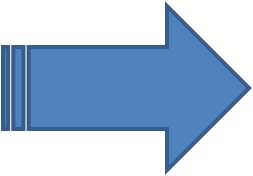 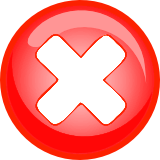 Yes. It’s alion
Is this a lion?
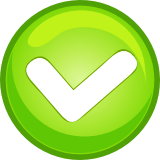 No. It’s acat
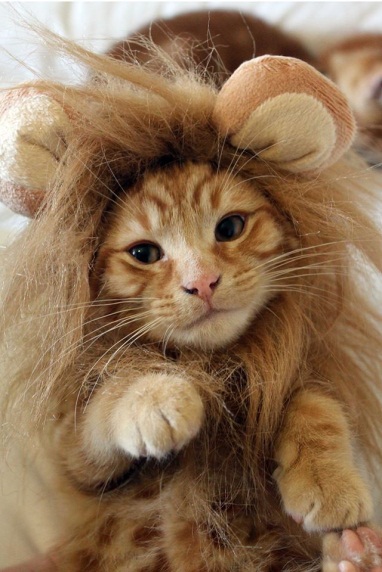 NEXT
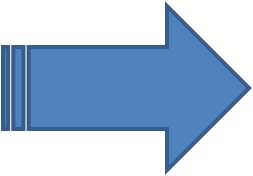 Let’s singa song.‘takin us to the zoo’ world of songhttps://www.youtube.com/watch?v=aZlRT59cjus
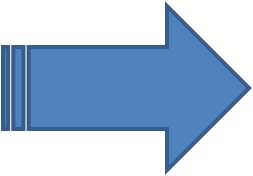 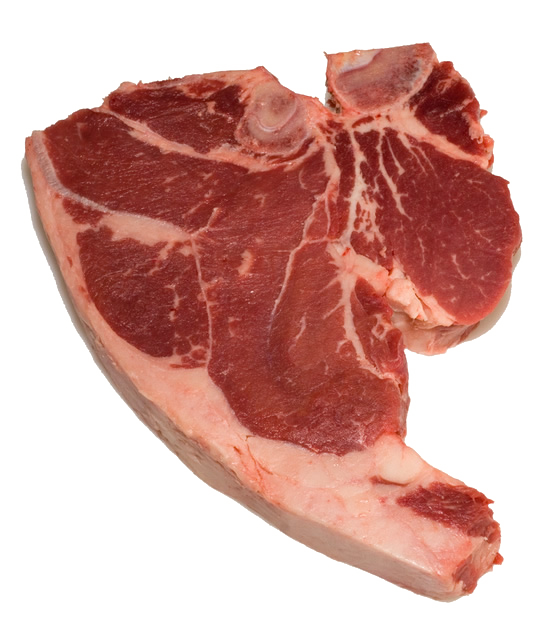 meat
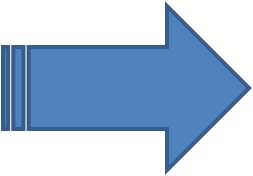 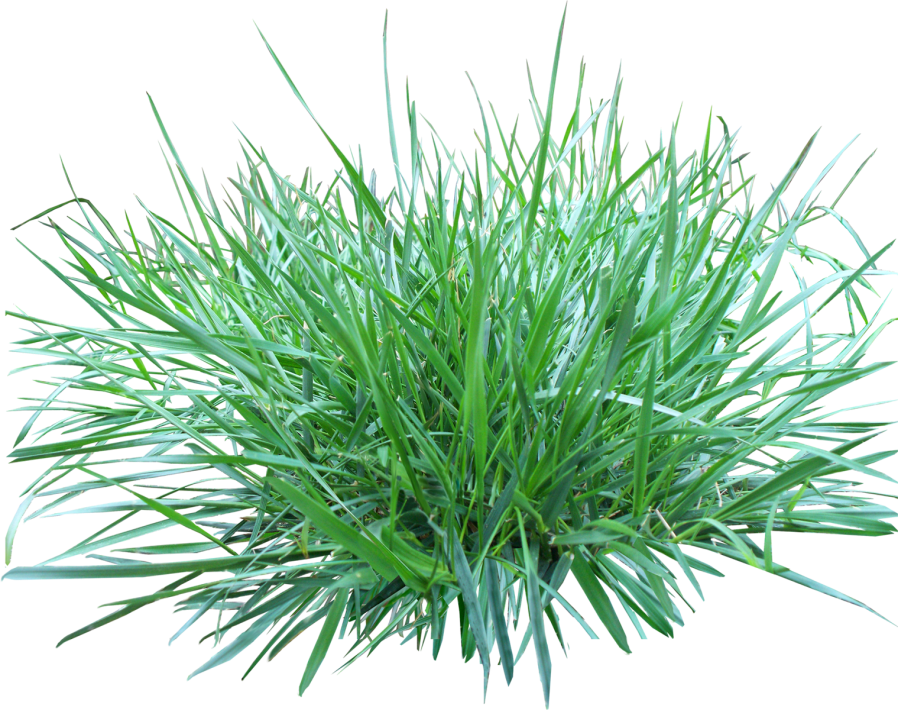 grass
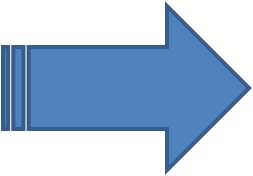 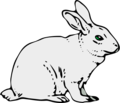 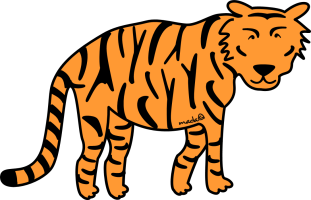 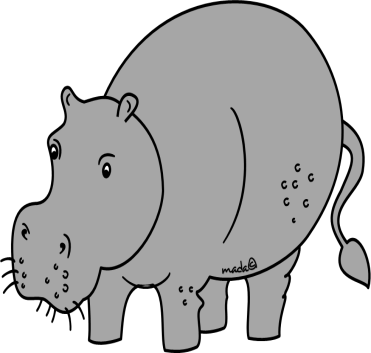 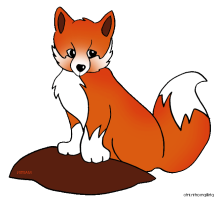 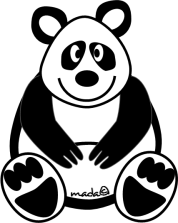 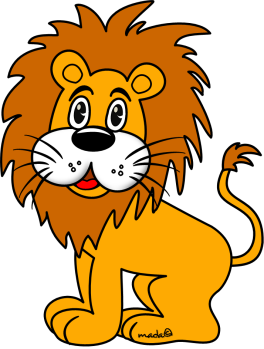 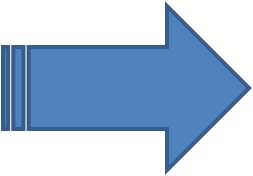 I like meat
I like grass
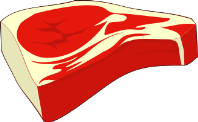 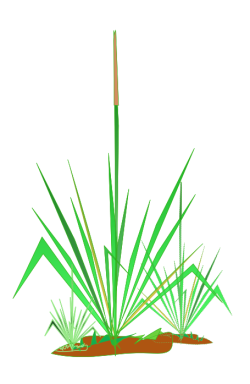 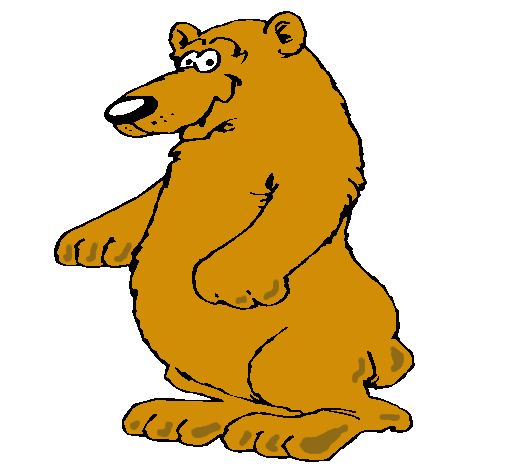 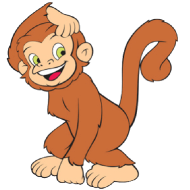 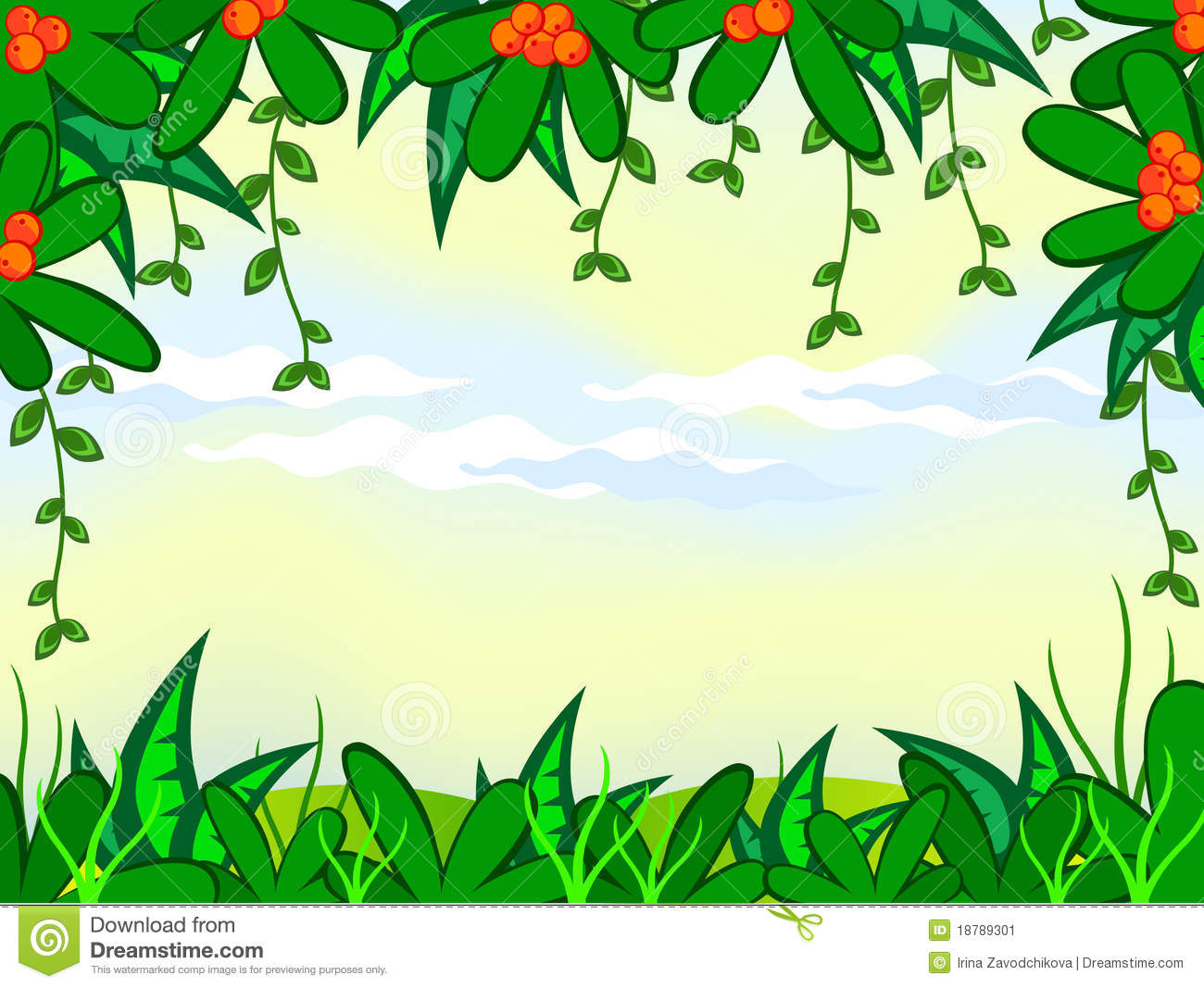 I am …I like ..
I am  a/an… Game
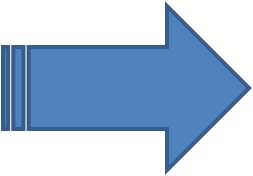 1
2
3
4
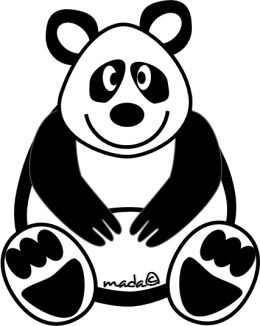 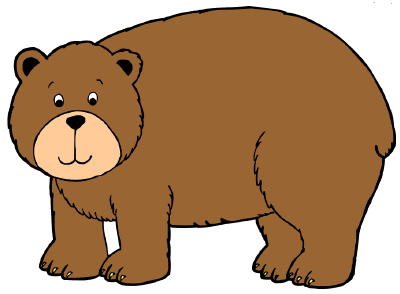 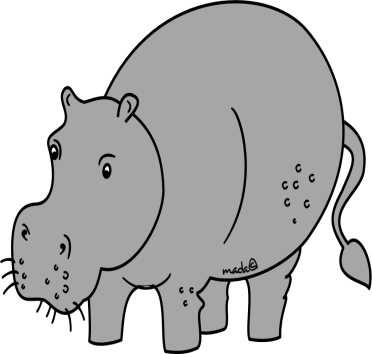 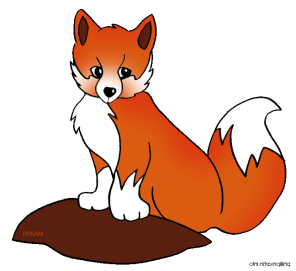 5
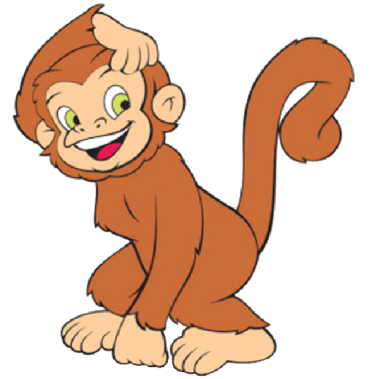 6
8
7
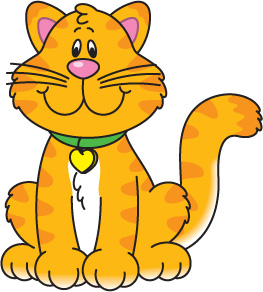 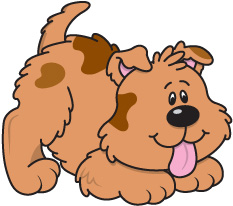 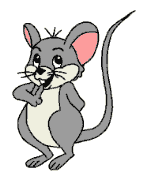 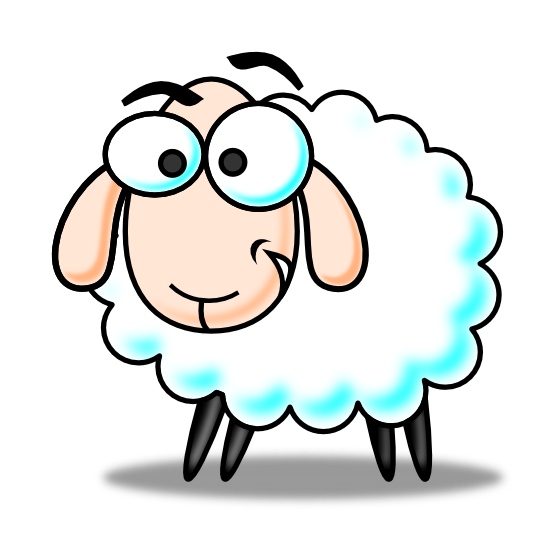 12
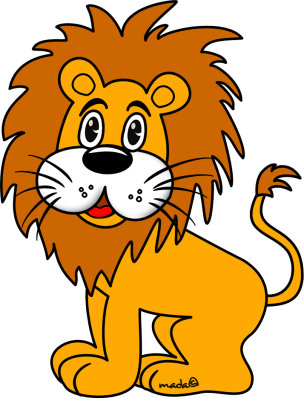 11
10
9
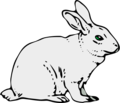 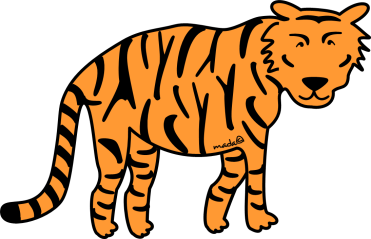 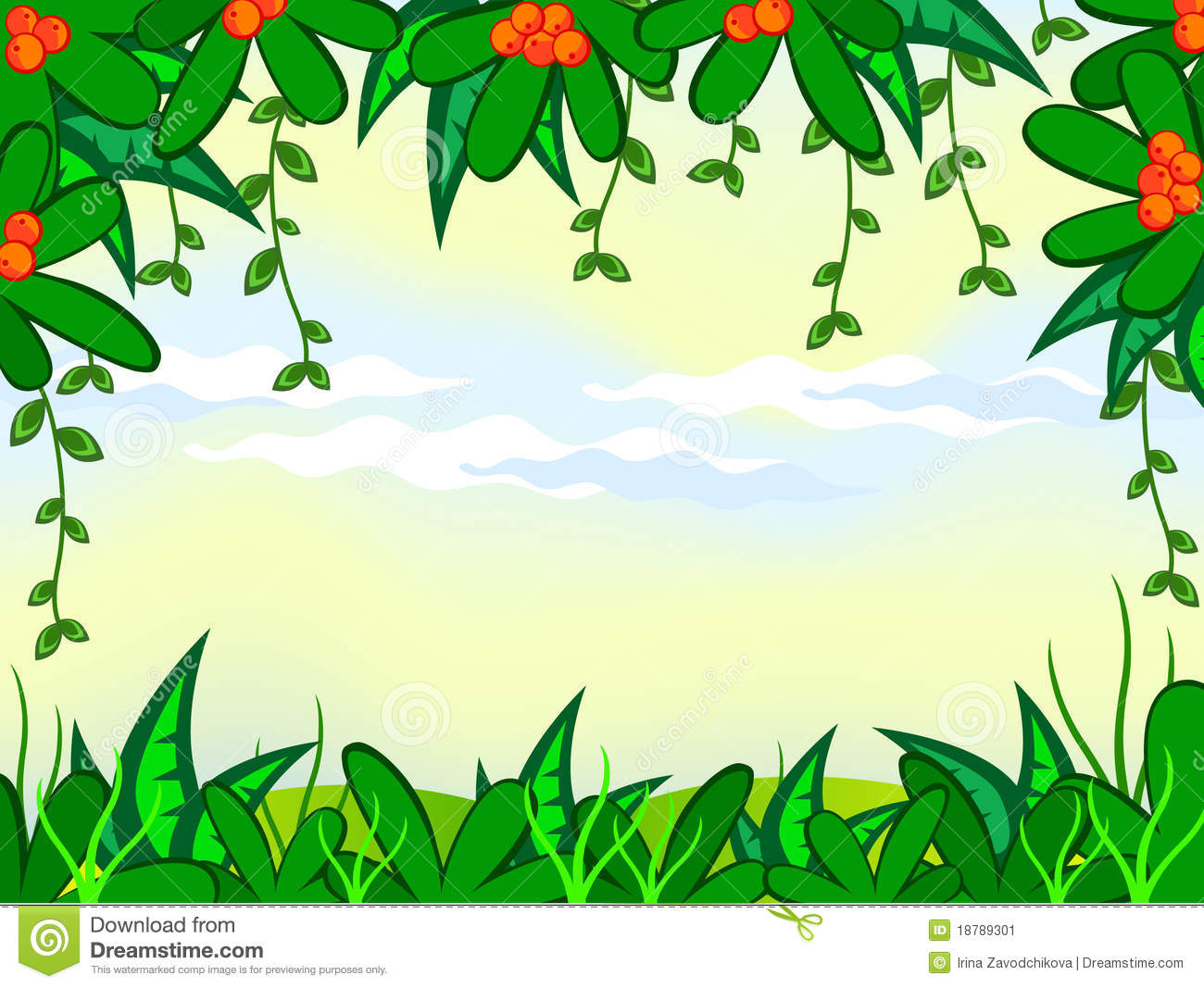 Look at me.I am big and fat. I like grass.
It’s a ….
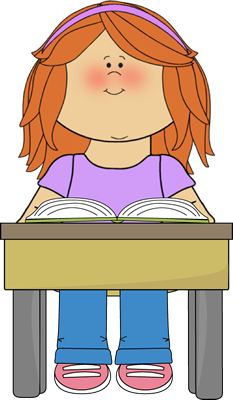 1
2
3
4
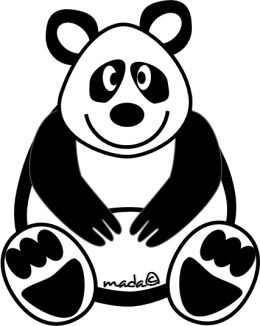 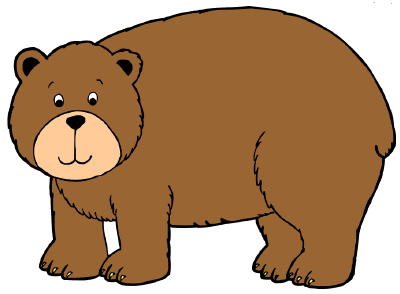 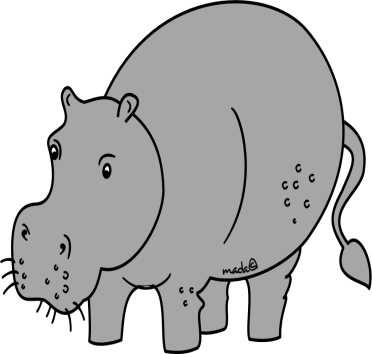 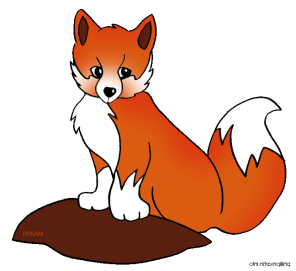 Correct
5
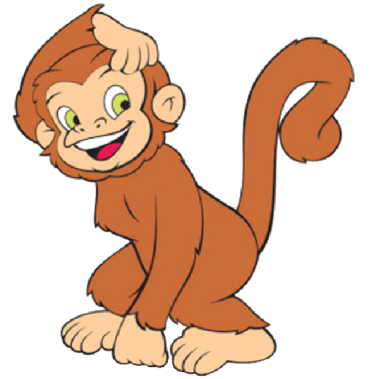 6
8
7
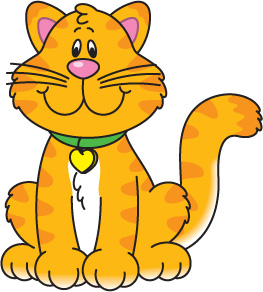 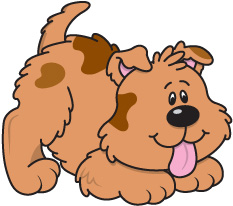 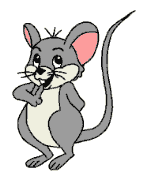 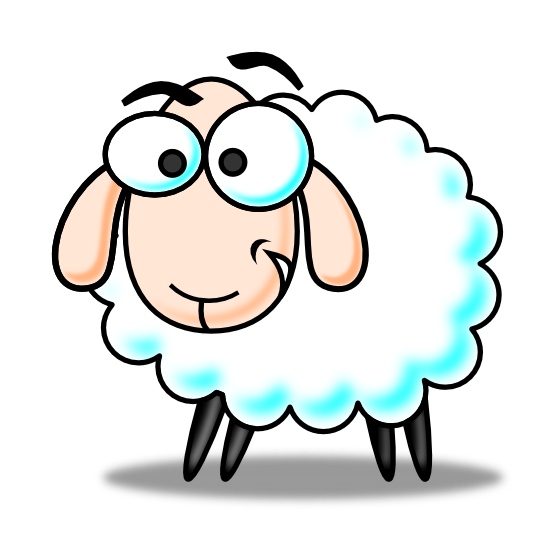 12
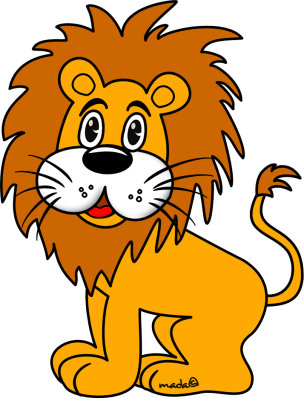 11
10
9
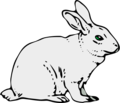 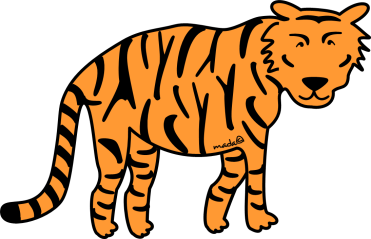 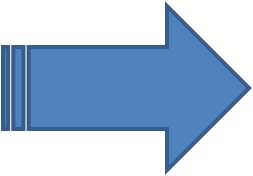 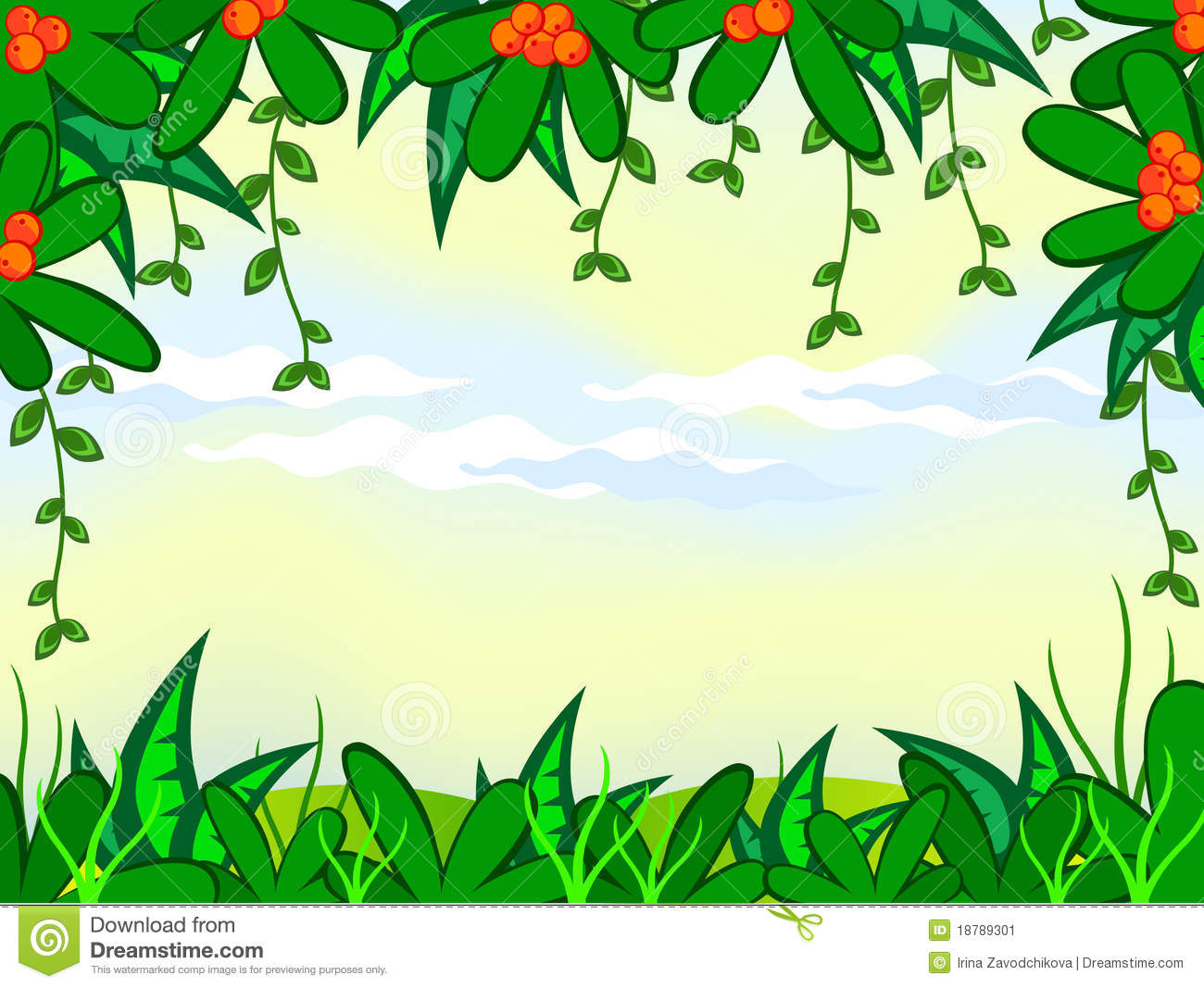 Look at me.I am cute and thin. I like bananas.
It’s a ….
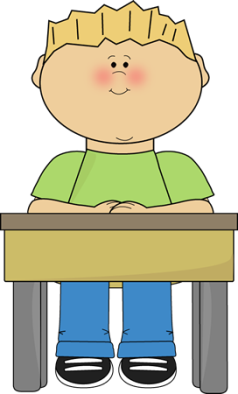 1
2
3
4
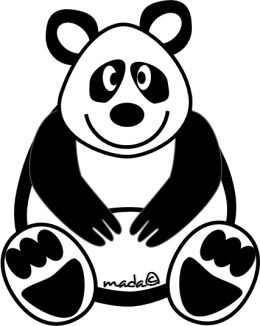 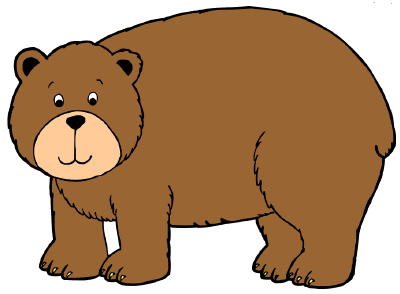 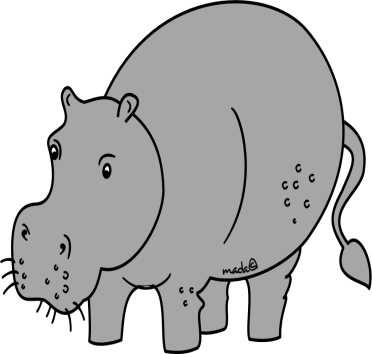 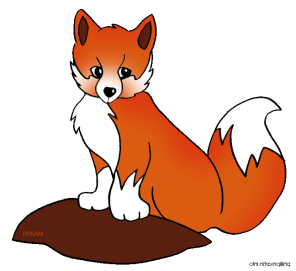 5
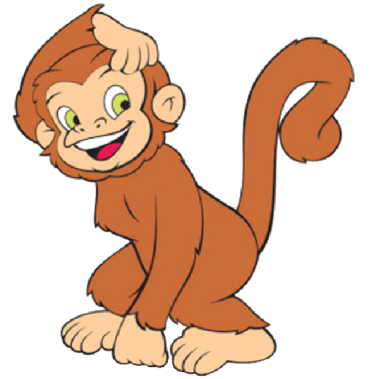 6
8
7
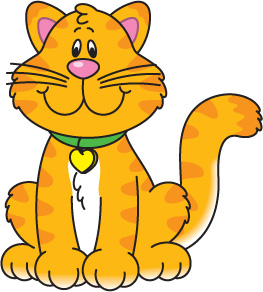 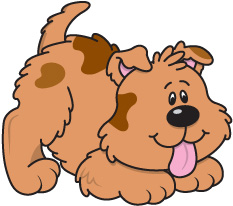 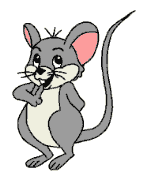 Correct
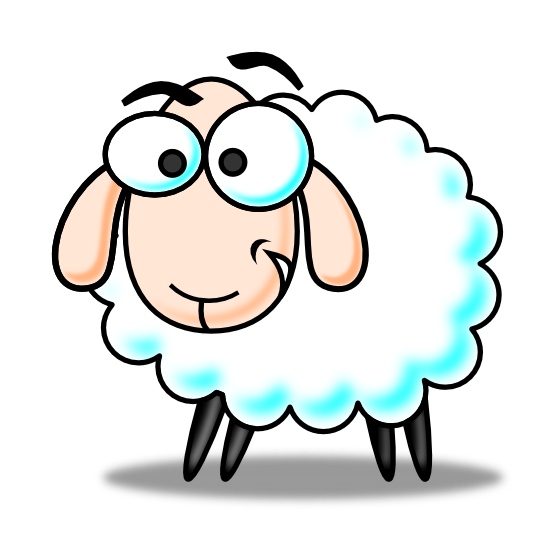 12
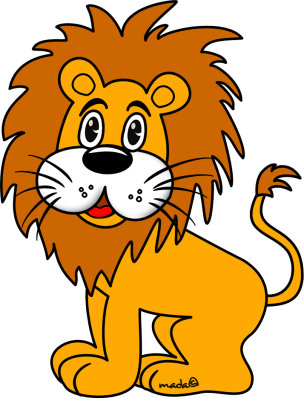 11
10
9
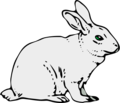 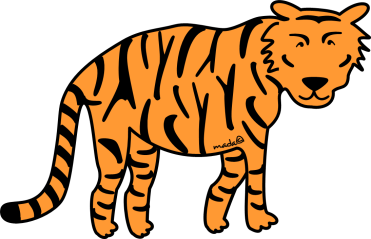 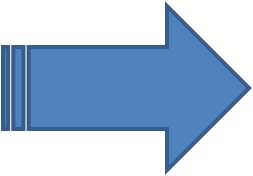 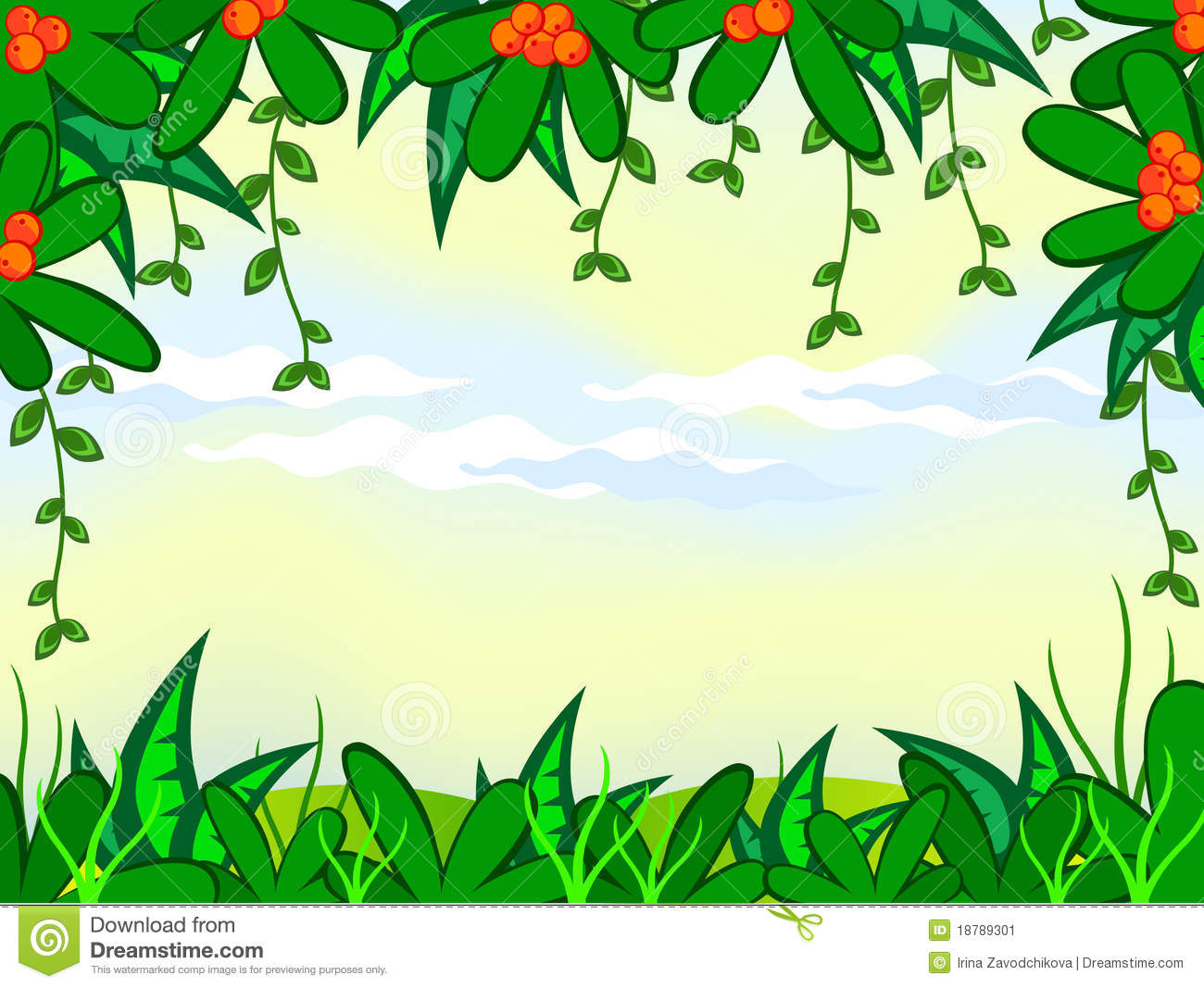 Look at me. I am big and yellow. I like meat.
It’s a ….
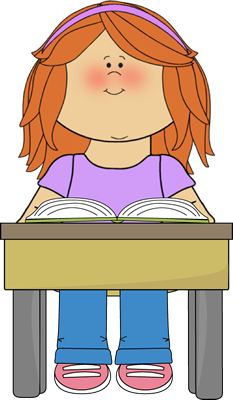 1
2
3
4
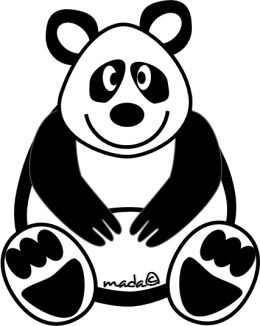 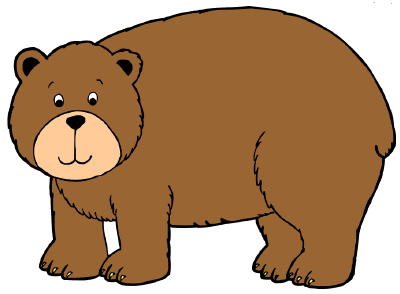 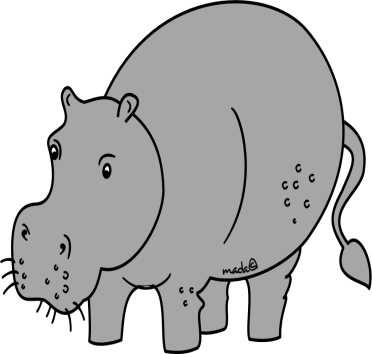 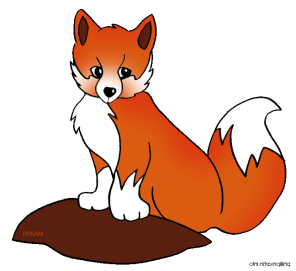 5
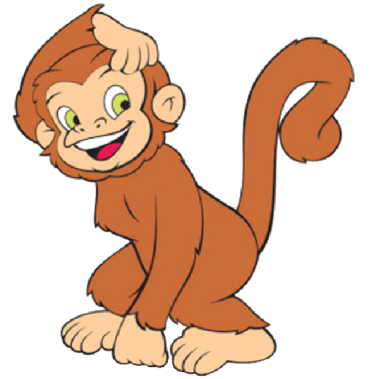 6
8
7
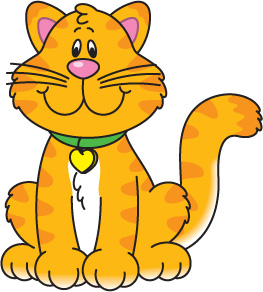 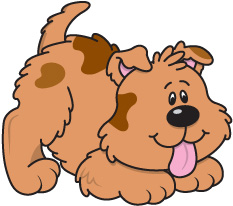 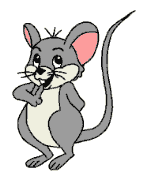 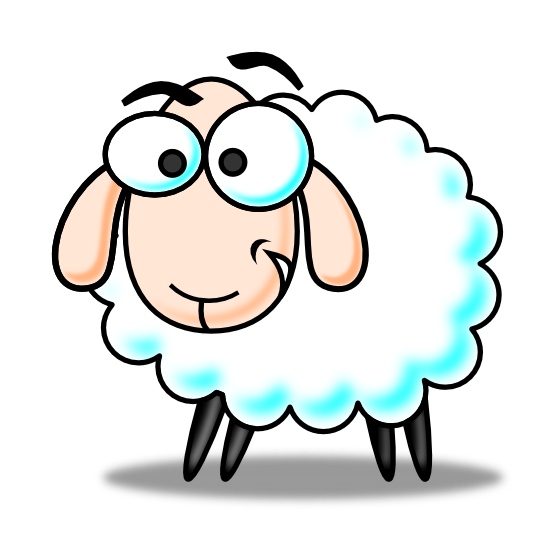 12
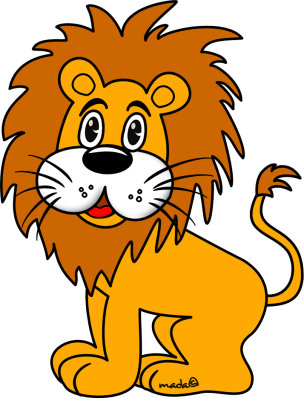 11
10
9
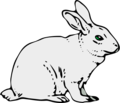 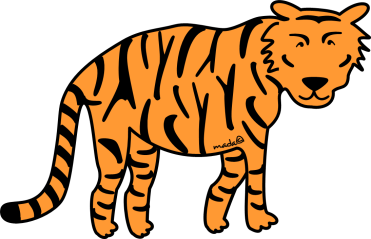 Correct
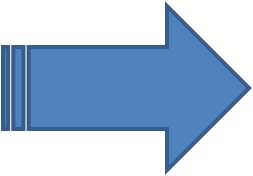 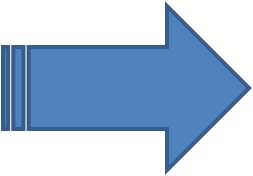 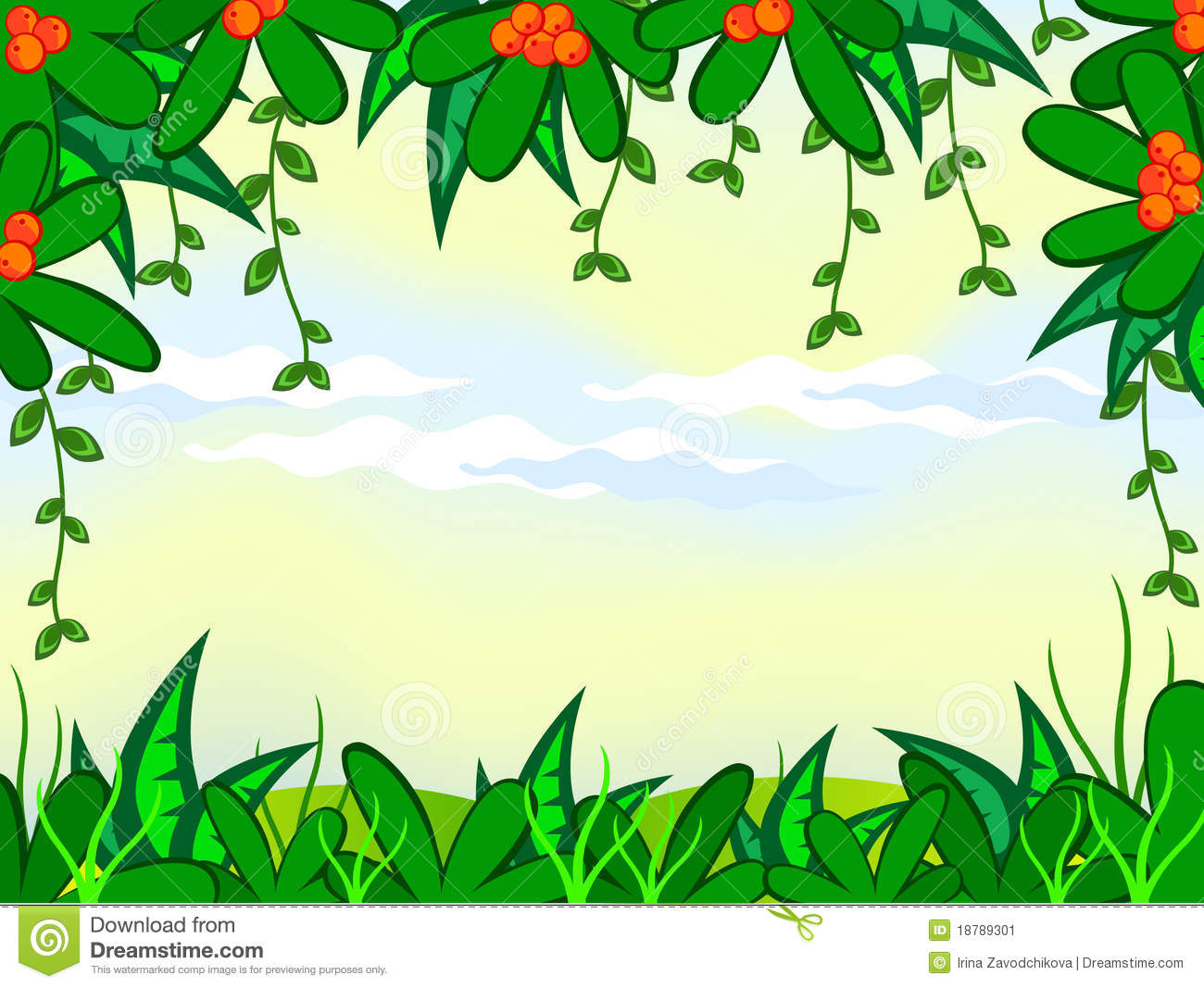 Look at me.I am small and orange. I like meat.
It’s a ….
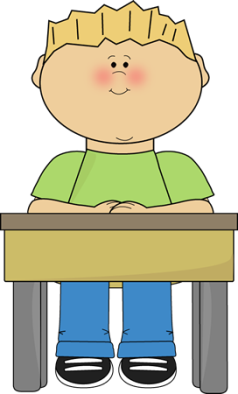 1
2
3
4
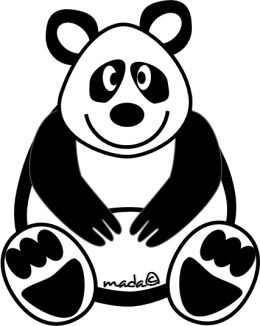 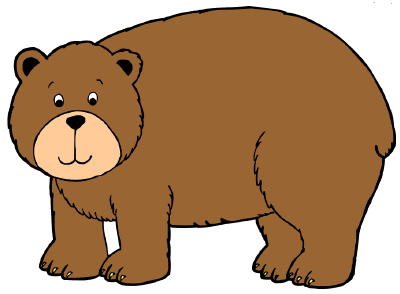 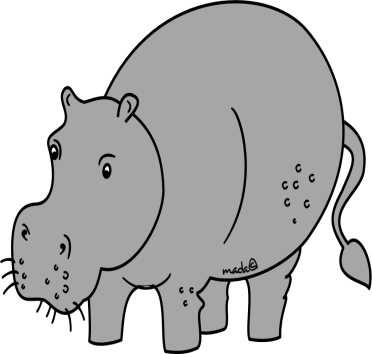 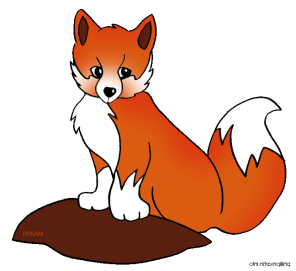 Correct
5
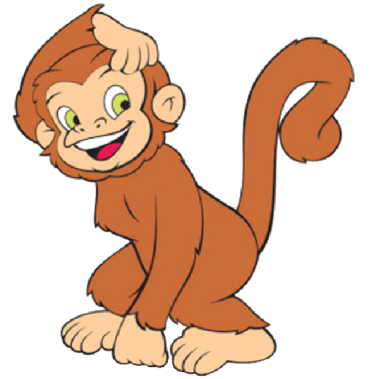 6
8
7
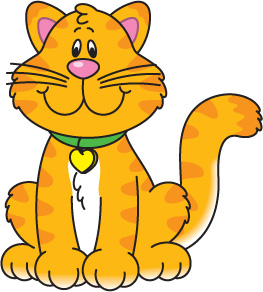 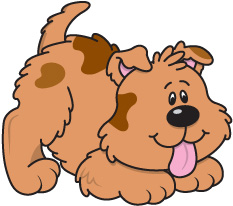 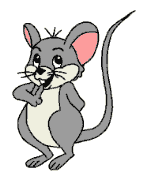 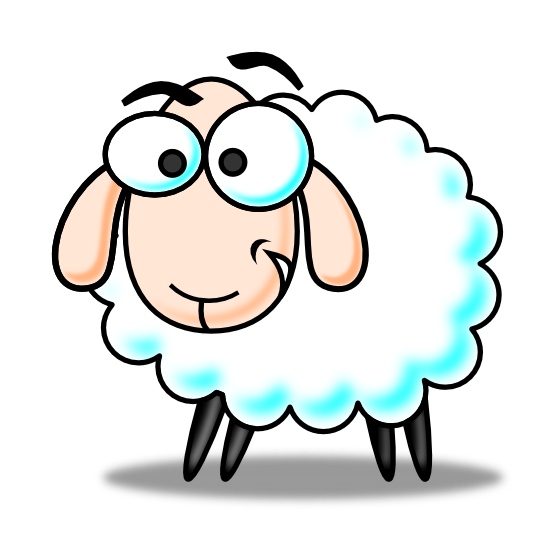 12
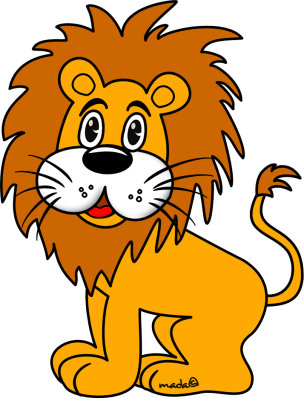 11
10
9
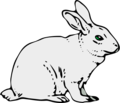 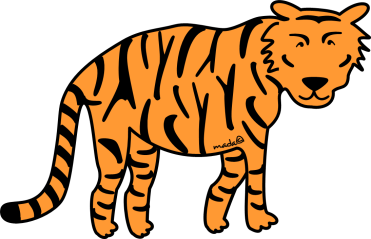 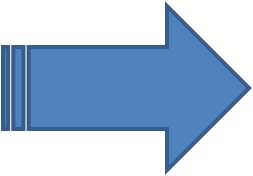 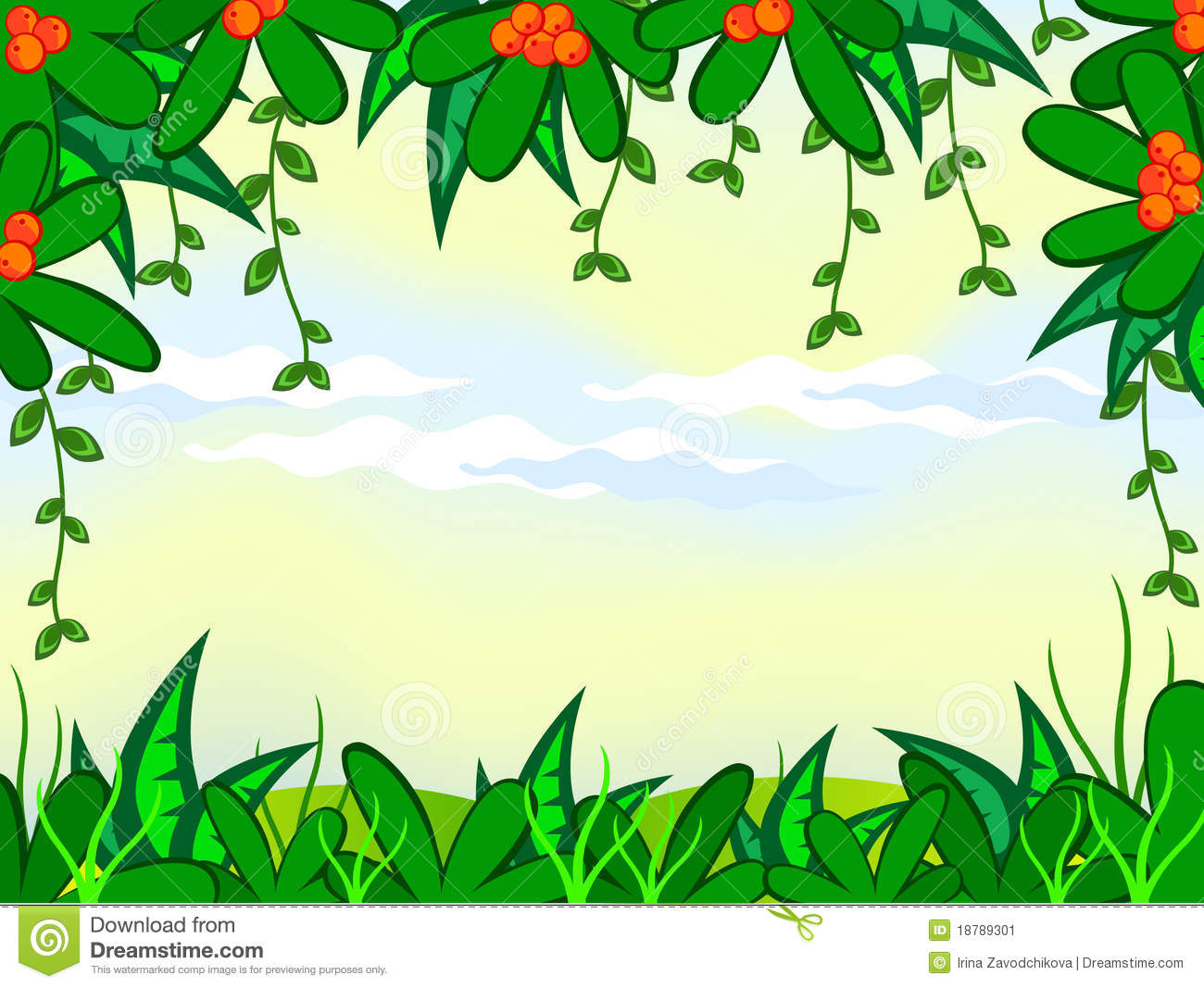 Look at me. I am big and fat. I like meat.
It’s a ….
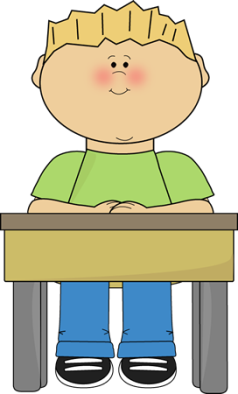 1
2
3
4
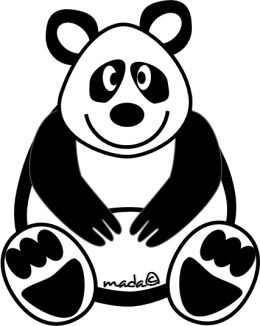 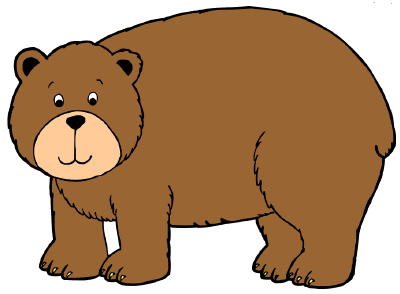 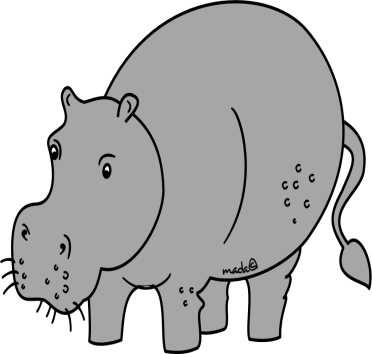 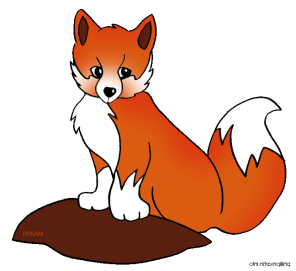 Correct
5
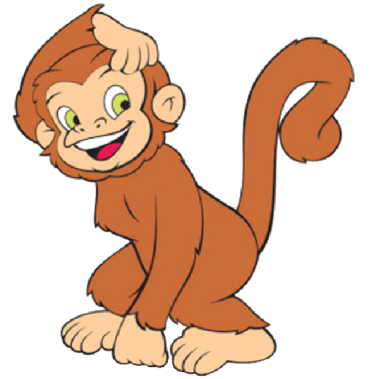 6
8
7
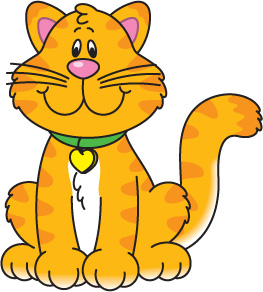 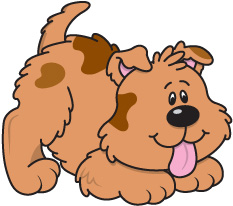 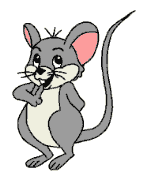 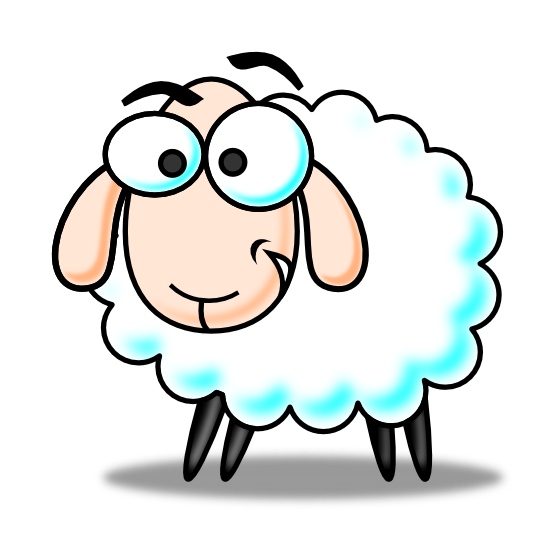 12
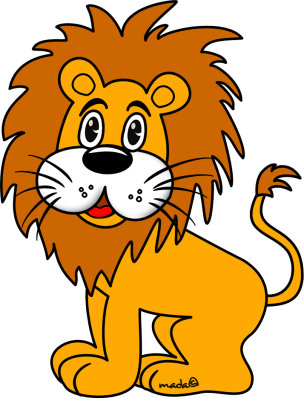 11
10
9
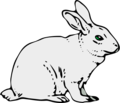 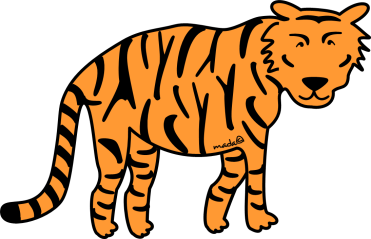 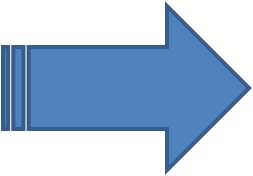 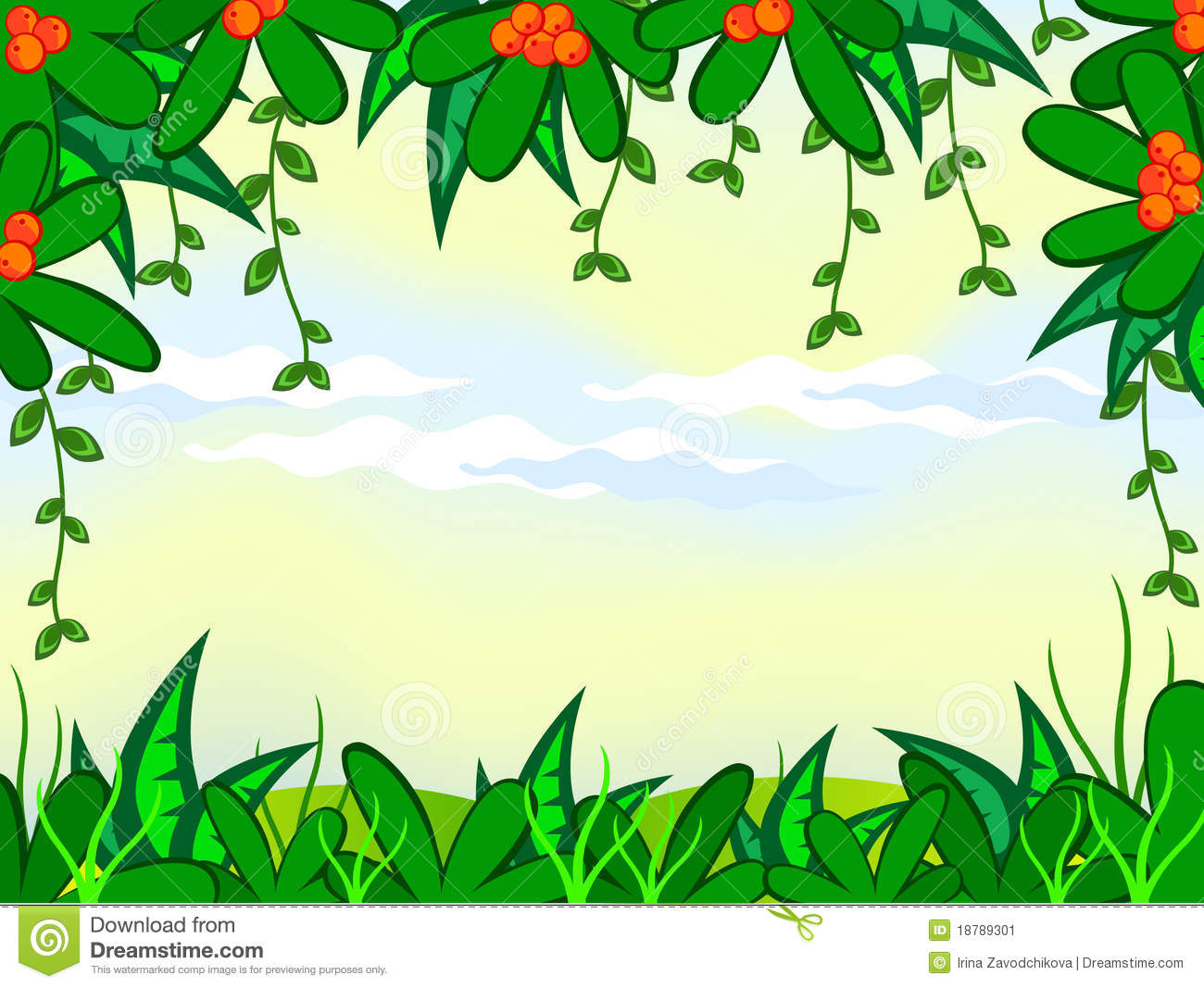 Look at me. I am black and white. I like grass.
It’s a ….
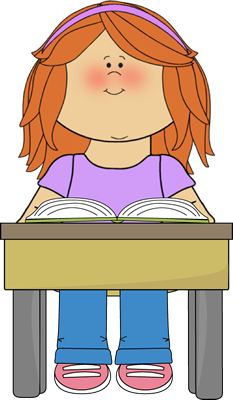 1
2
3
4
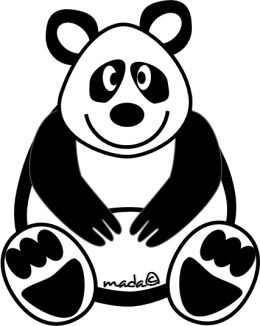 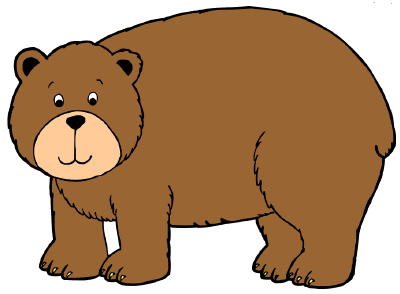 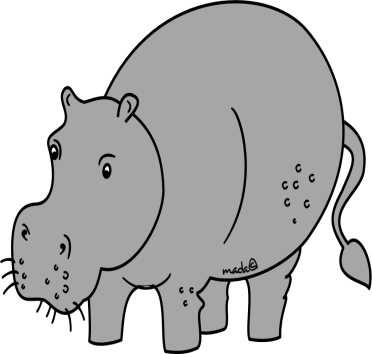 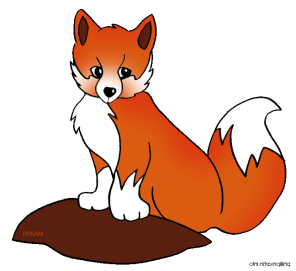 Correct
5
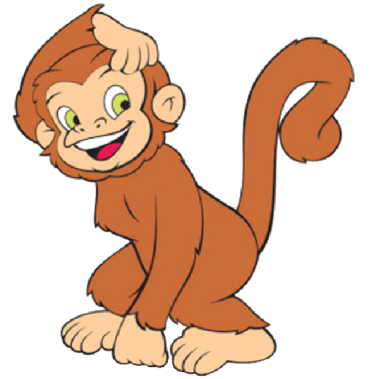 6
8
7
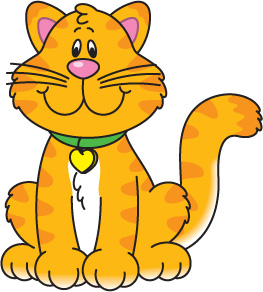 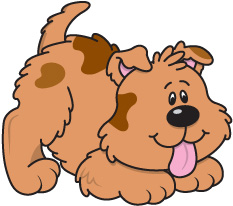 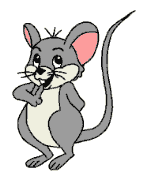 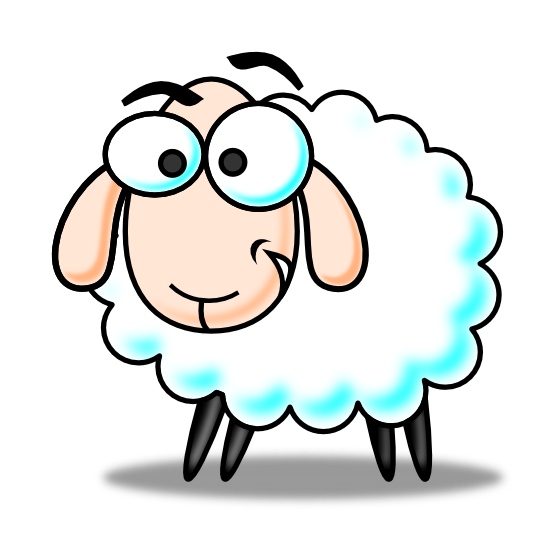 12
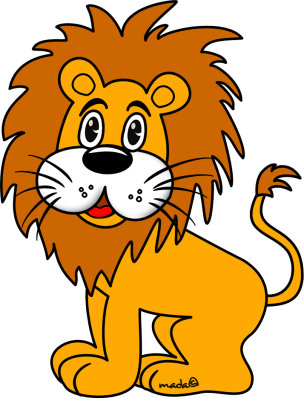 11
10
9
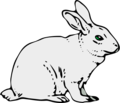 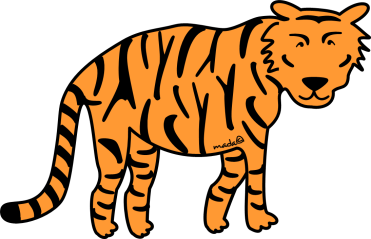 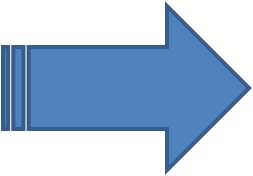 What can you see……in the forest?
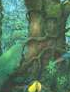 4
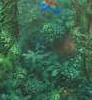 5
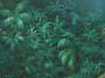 6
3
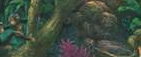 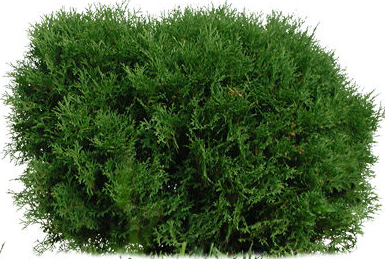 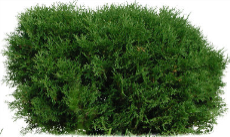 1
2
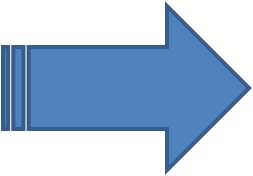 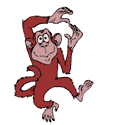 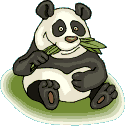 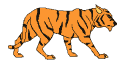 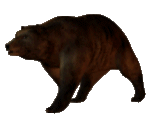 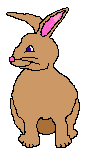 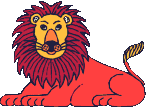 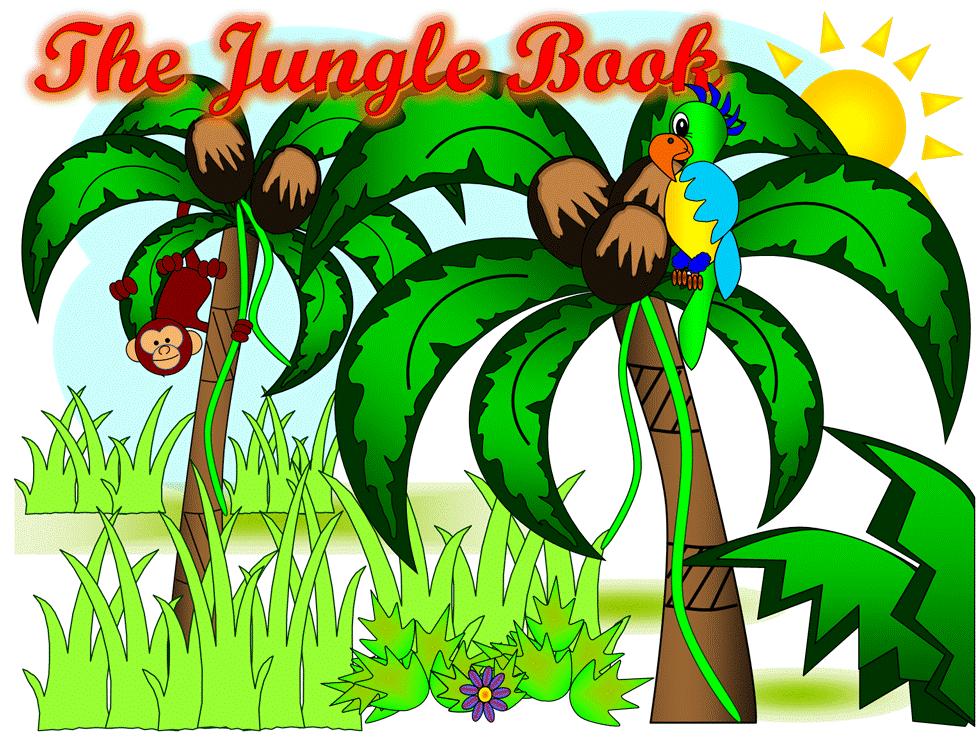 ANIMAL SOUNDSGAMEListen to the animal sound, and choose the correct animal.
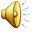 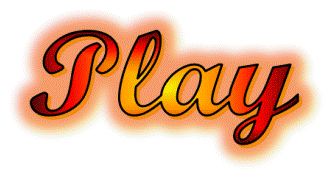 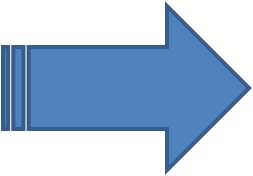 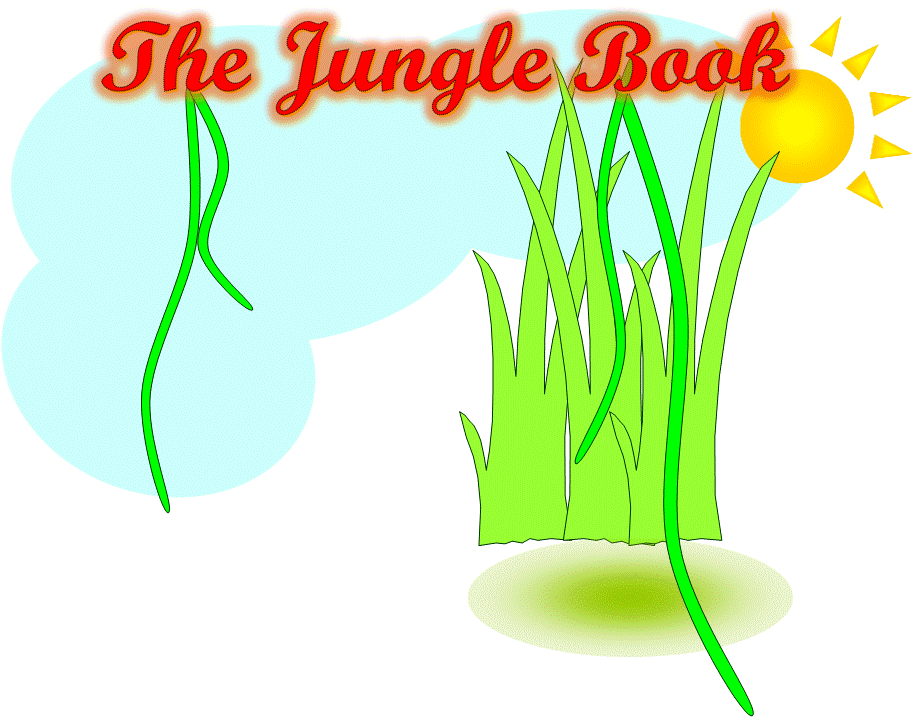 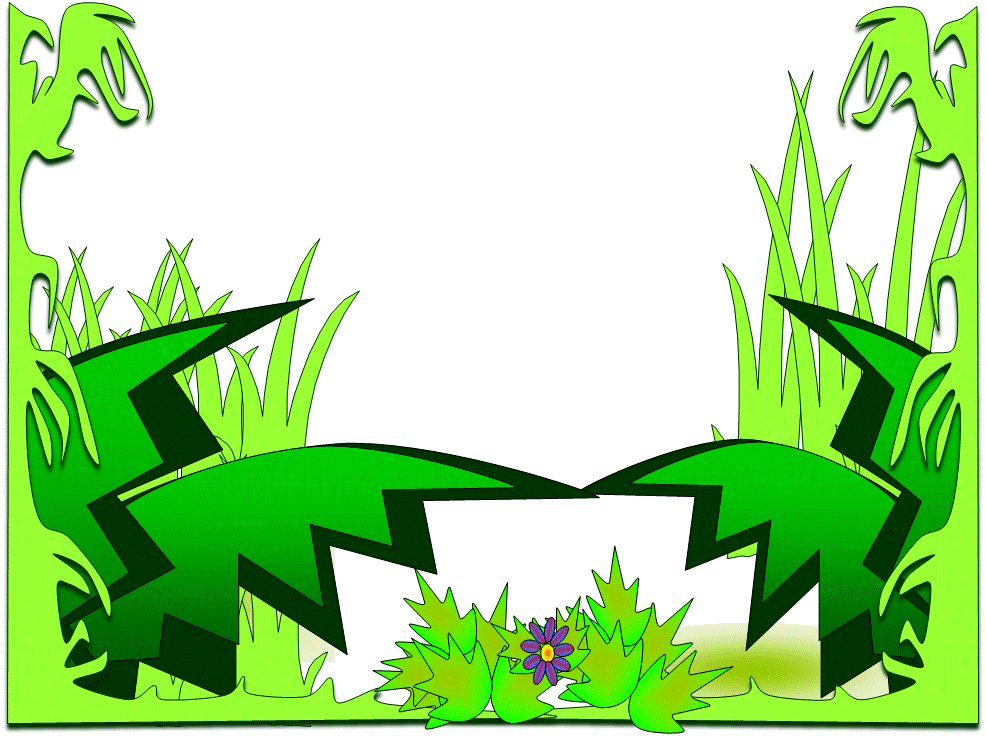 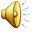 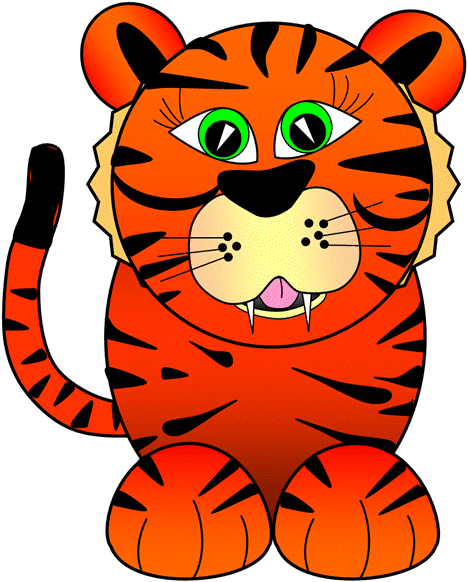 1lion
2bear
4monkey
3tiger
6rabbit
5panda
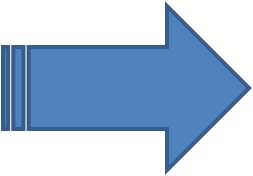 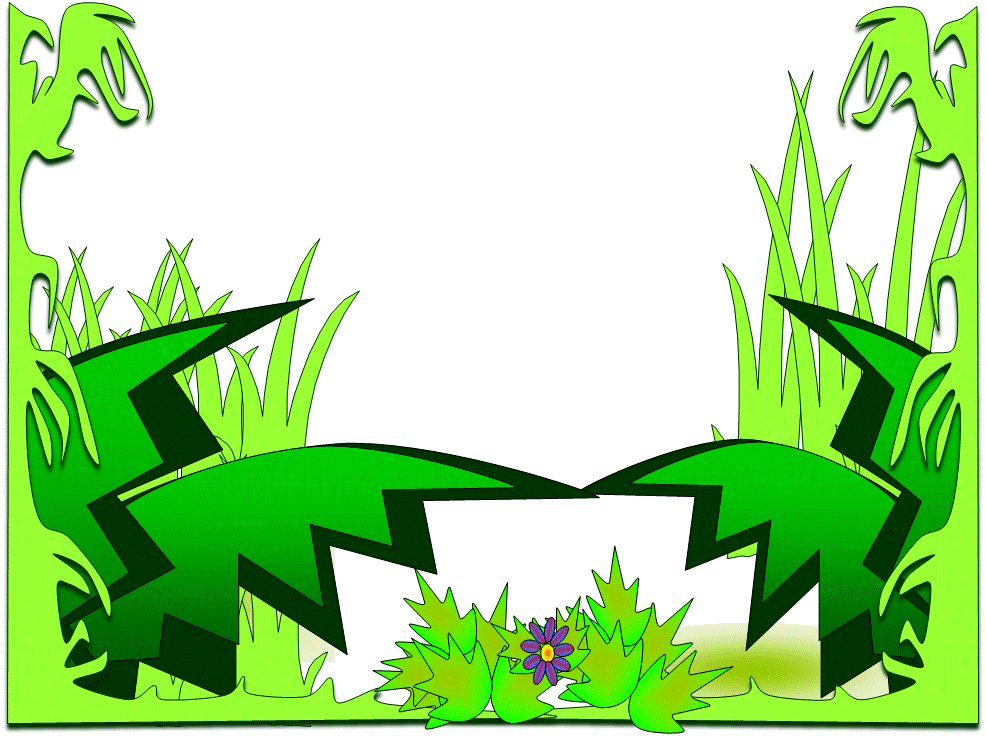 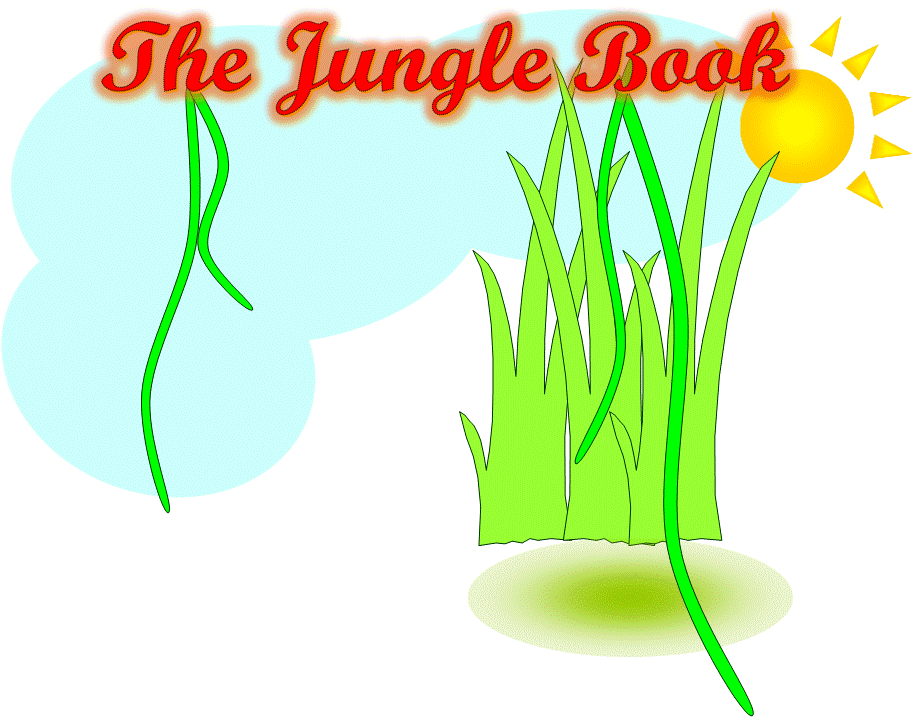 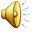 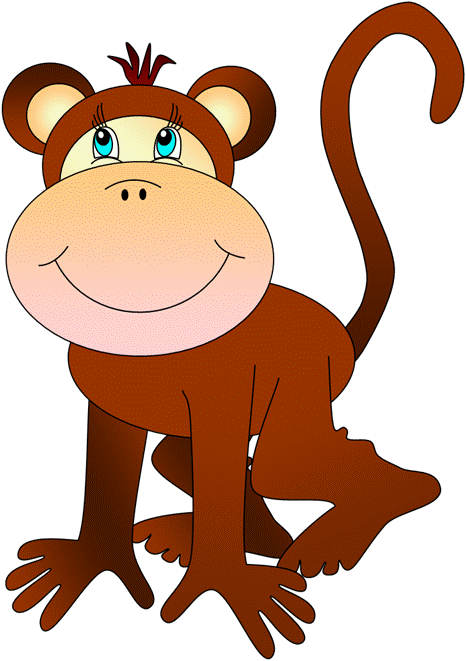 1lion
2bear
4monkey
3tiger
6rabbit
5panda
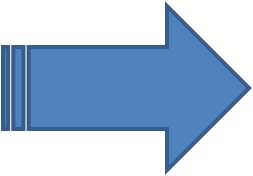 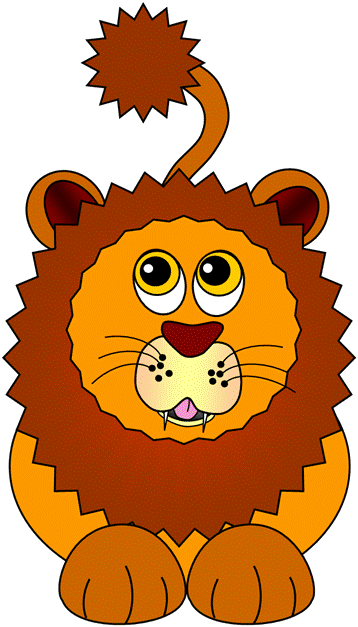 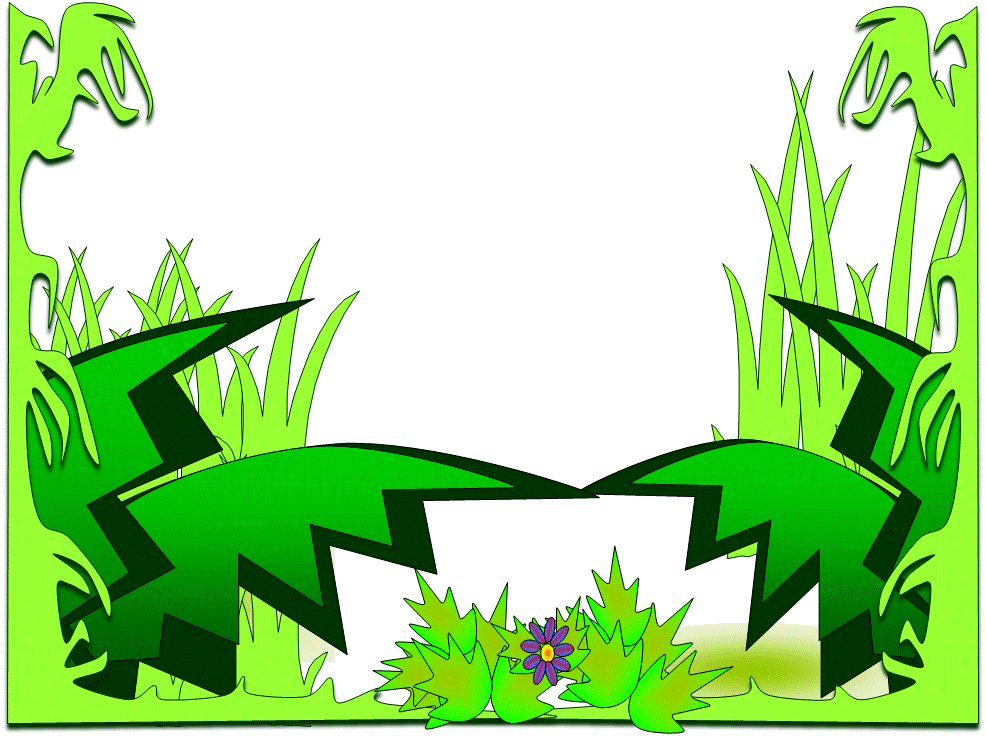 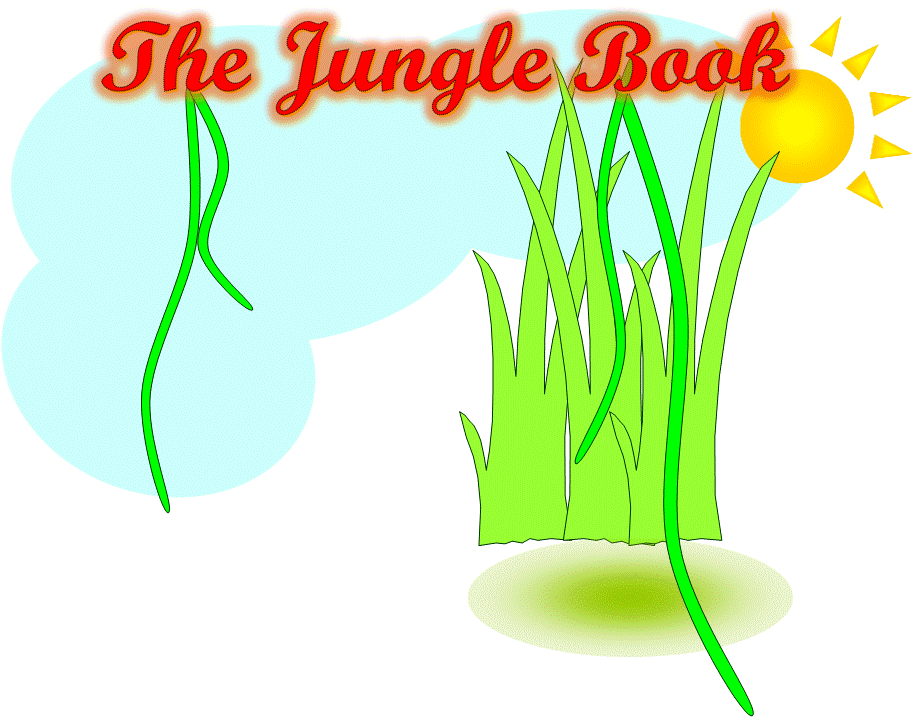 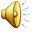 1lion
2bear
4monkey
3tiger
6rabbit
5panda
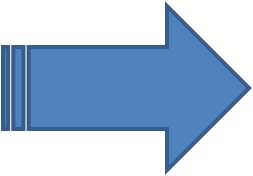 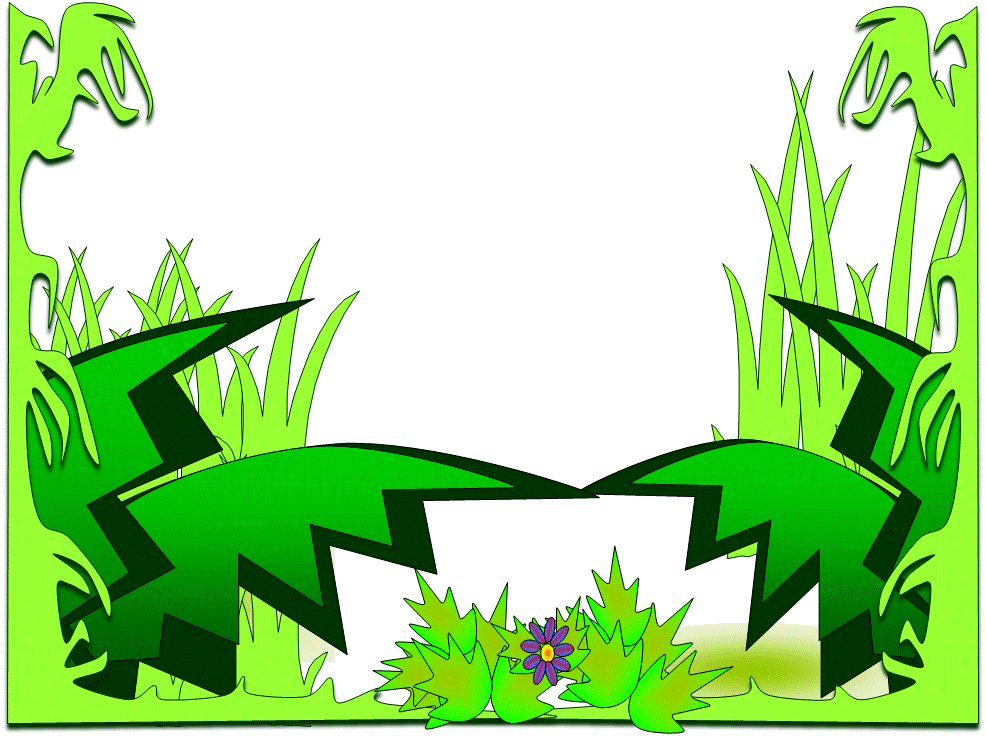 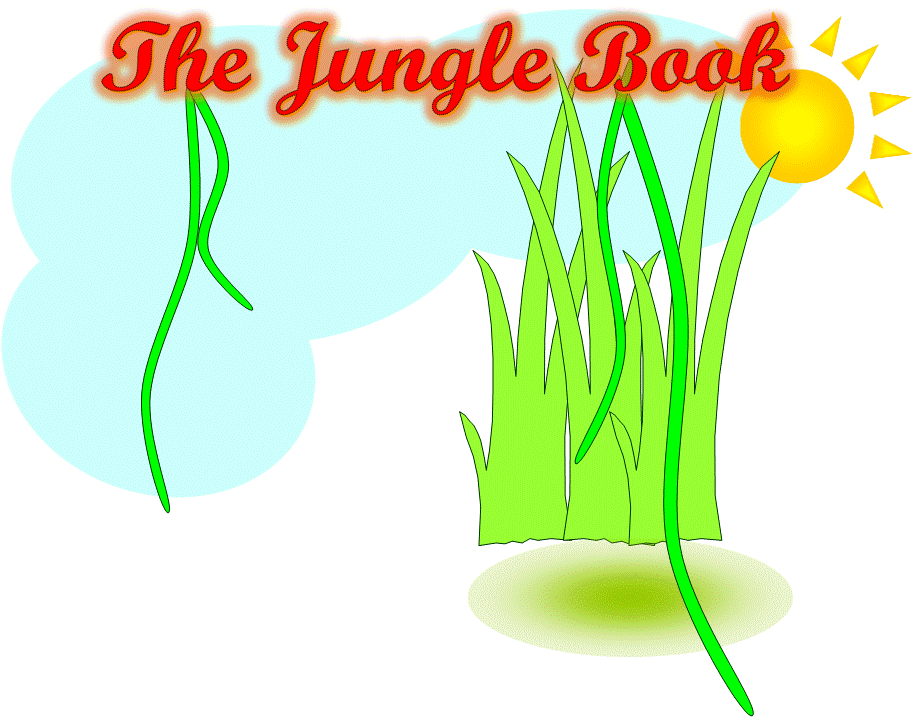 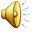 1lion
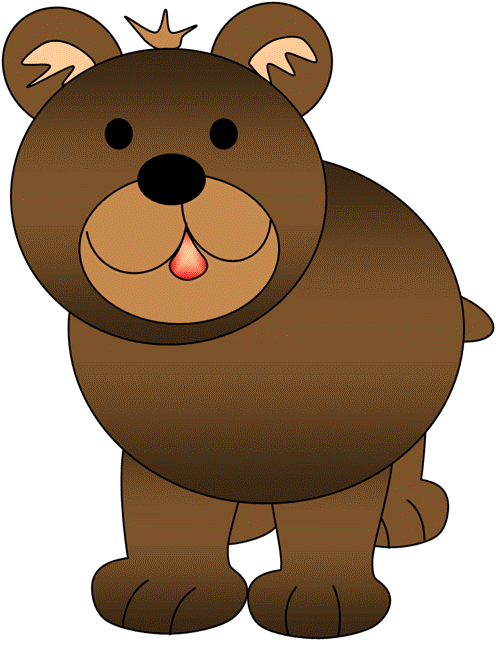 2rabbit
4monkey
3tiger
6bear
5panda
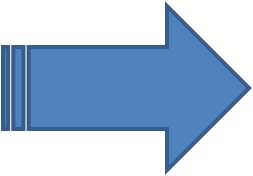 AnimalCharades Game
1 rabbit =
2 dog =
3 cat = 
4 lion = 
5 tiger = 
6 bear = 
7 monkey = 
8 panda = 
9 hippo = 10 pig =
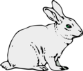 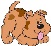 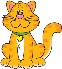 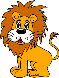 Is that a …. ?
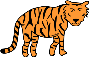 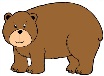 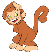 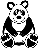 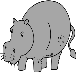 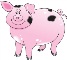 Yes / No
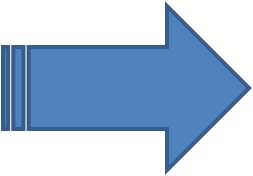 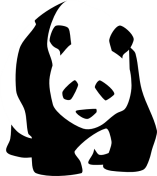 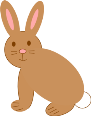 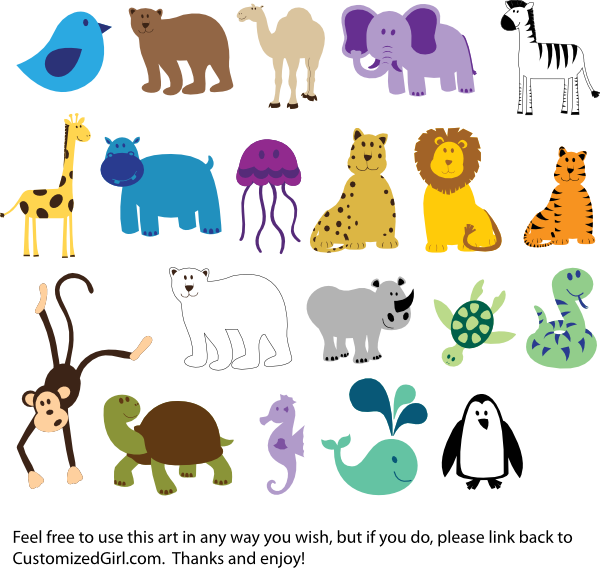 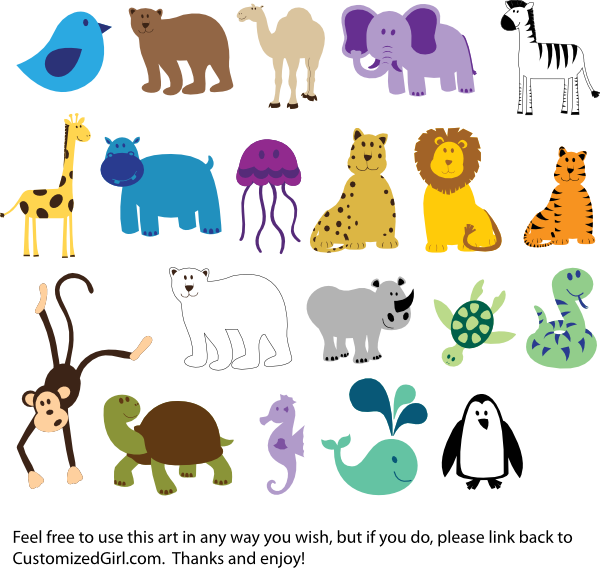 Look at the animalsin the zoo.How many animals?There are 7 animals!
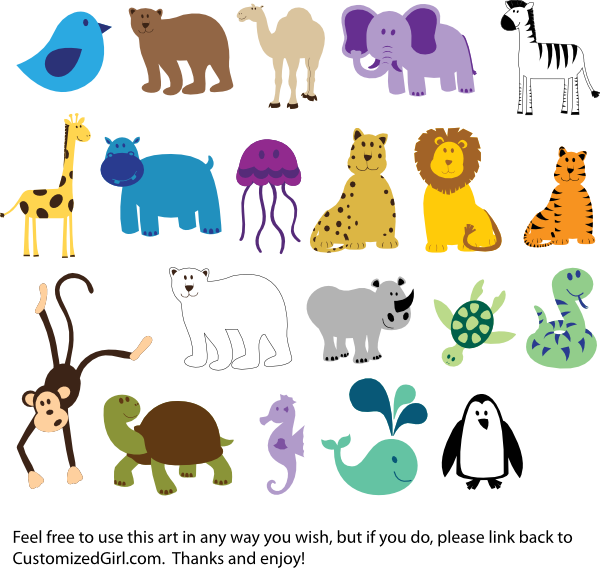 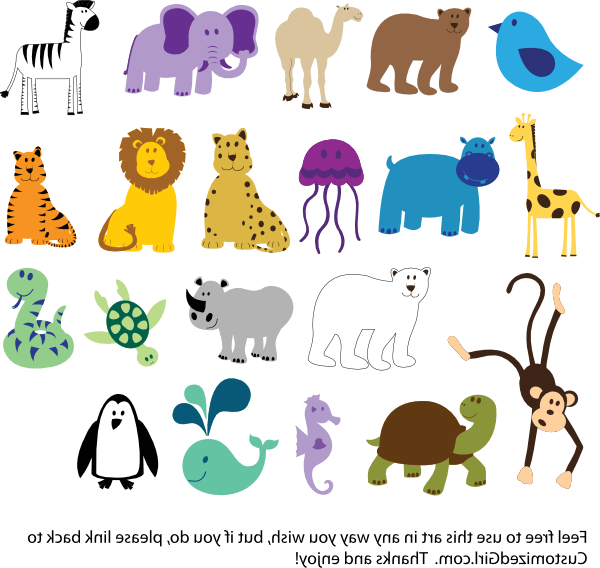 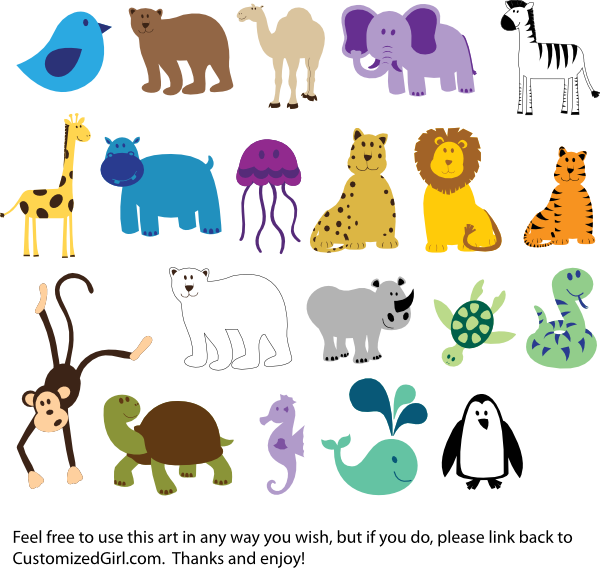 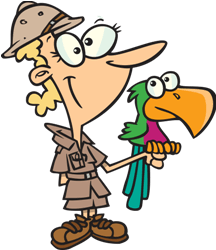 Zoo
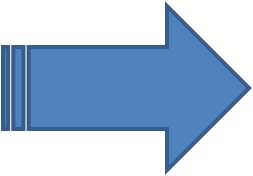 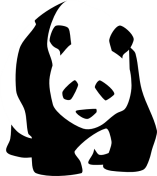 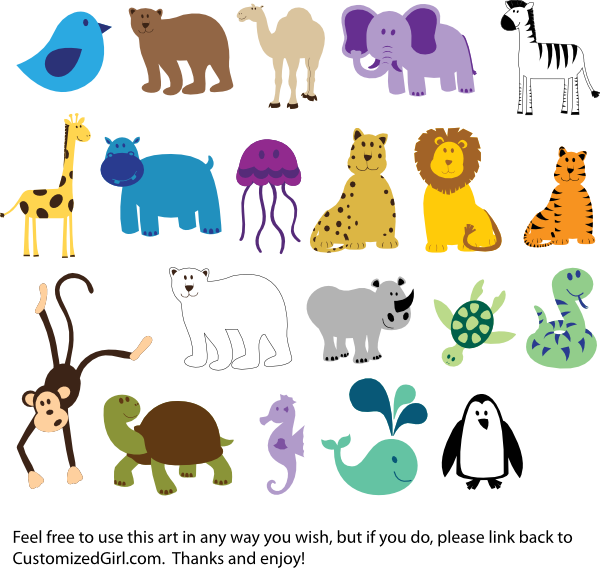 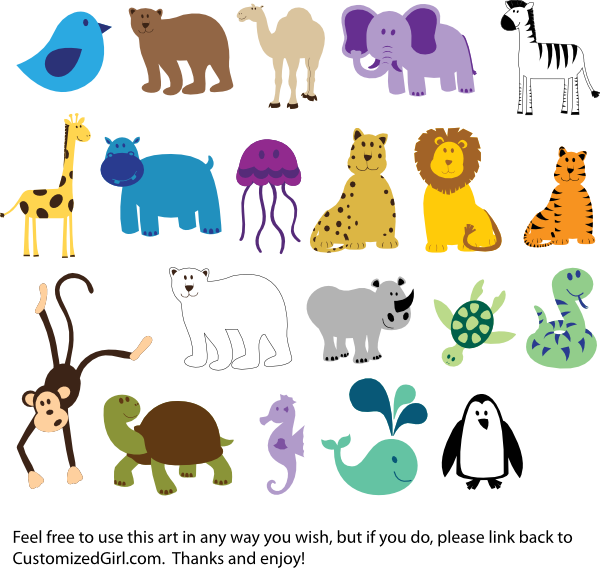 How many animals?There are 6 animals!Which is missing?
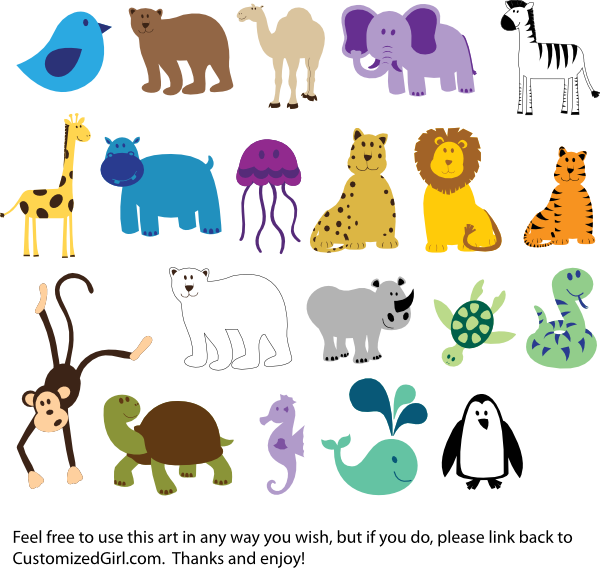 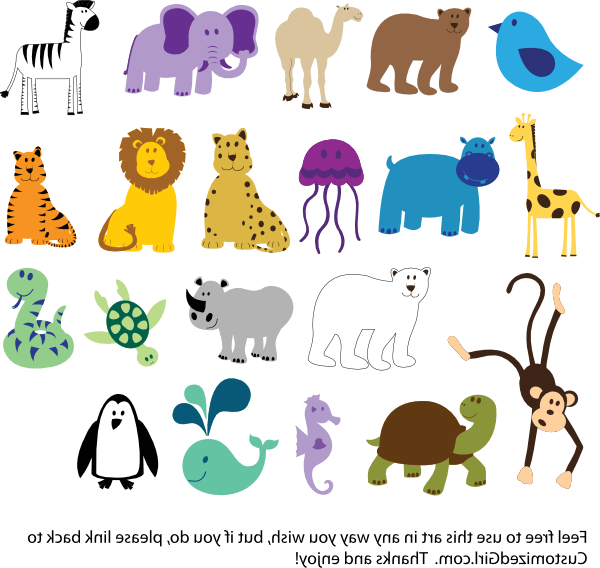 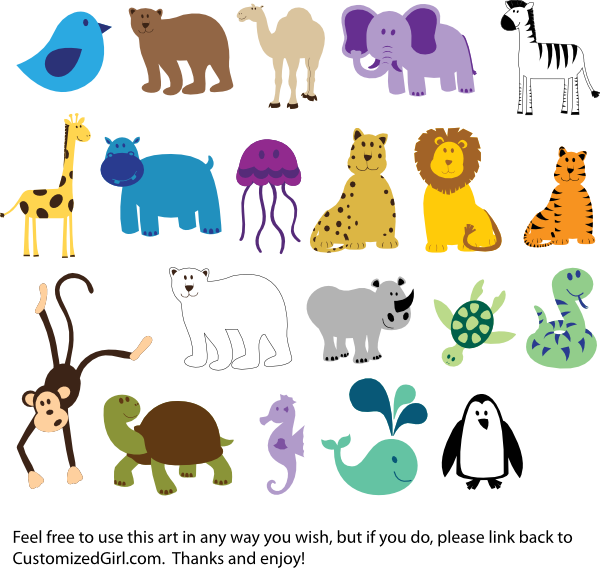 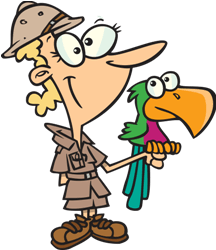 Zoo
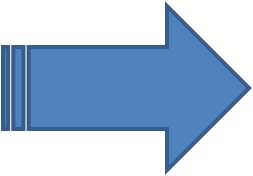 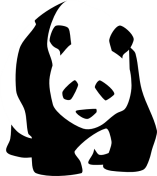 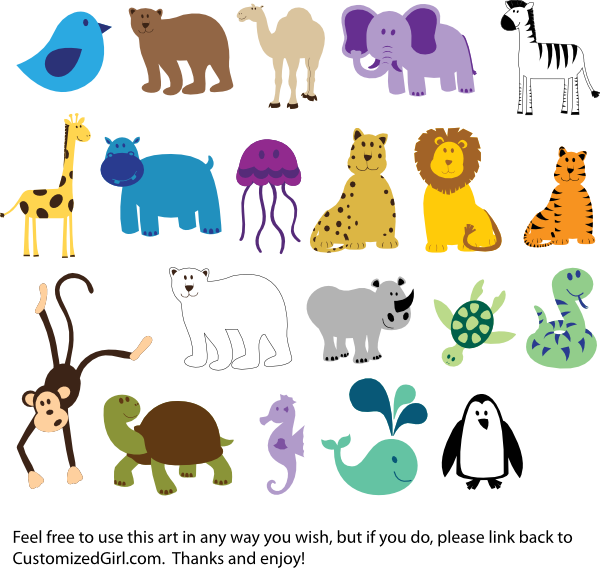 How many animals?There are 5 animals!Which is missing?
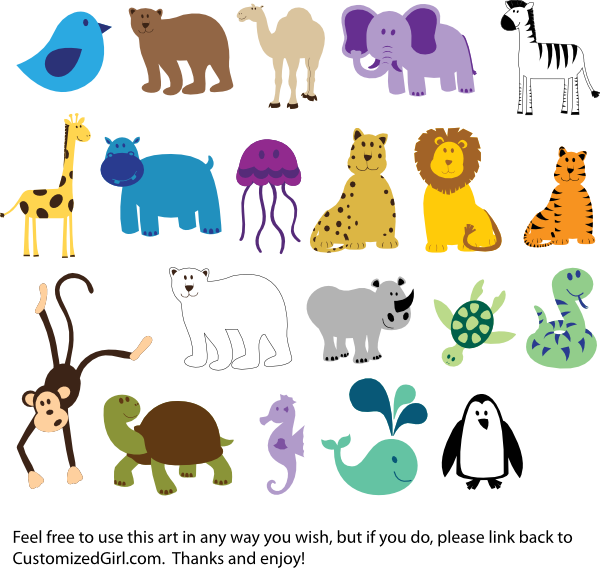 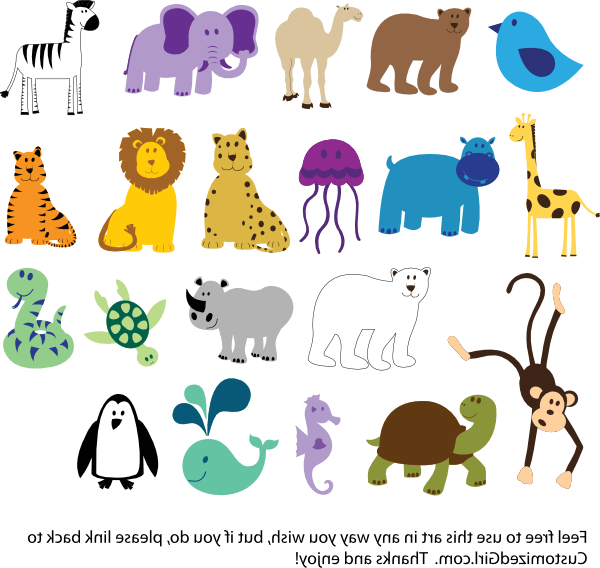 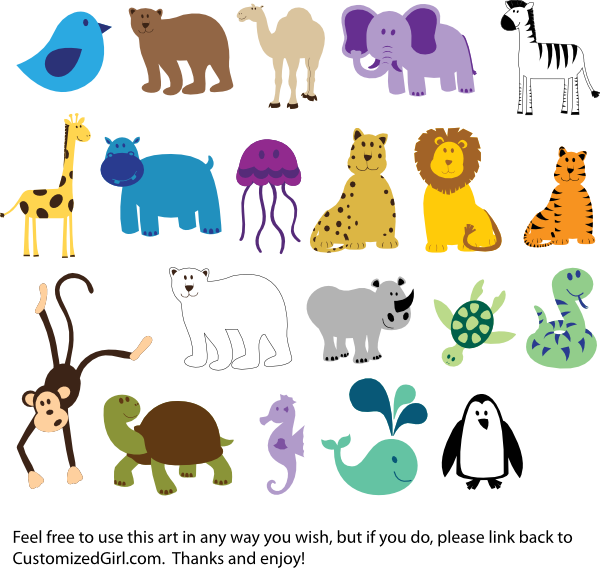 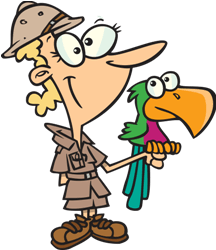 Zoo
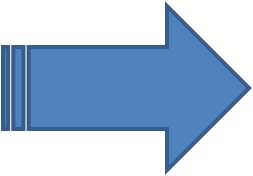 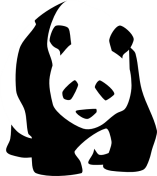 How many animals?There are 4 animals!Which is missing?
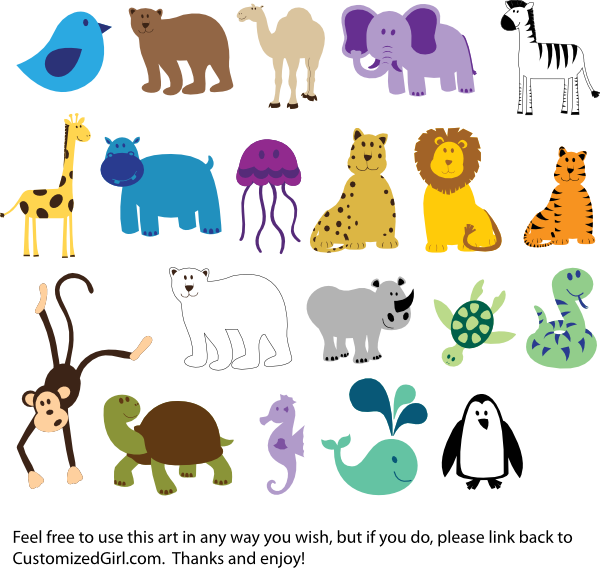 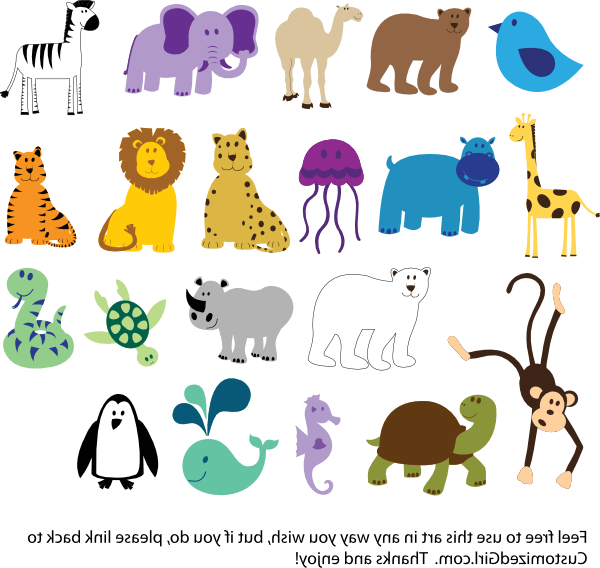 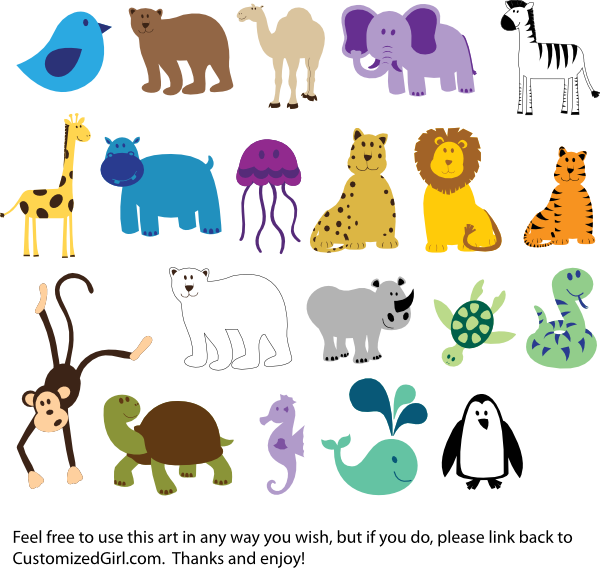 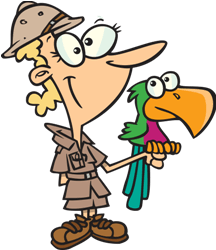 Zoo
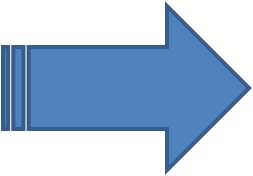 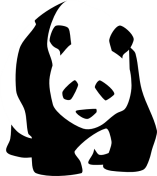 How many animals?There are 3 animals!Which is missing?
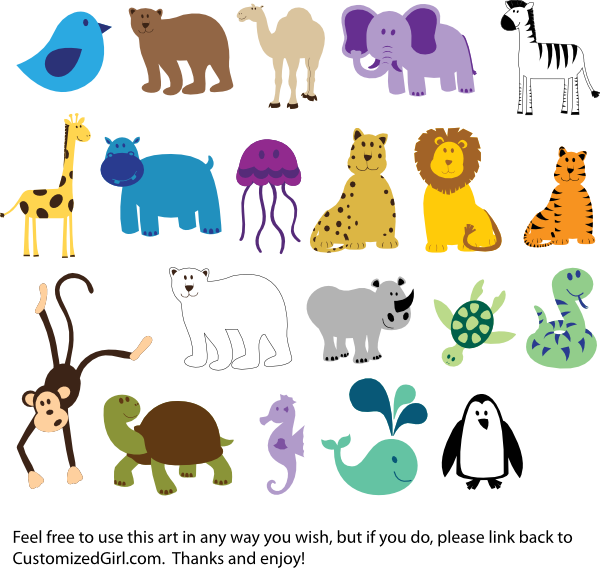 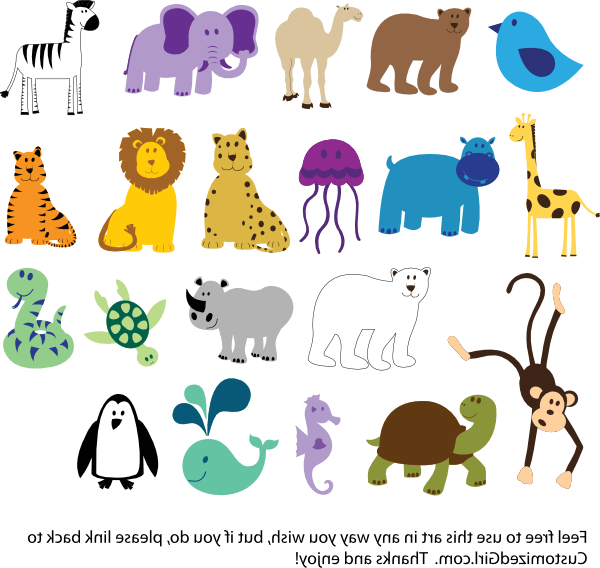 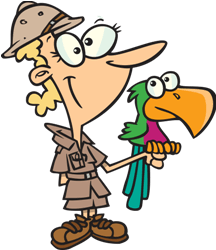 Zoo
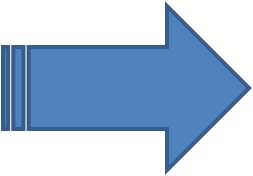 How many animals?There are 2 animals!Which is missing?
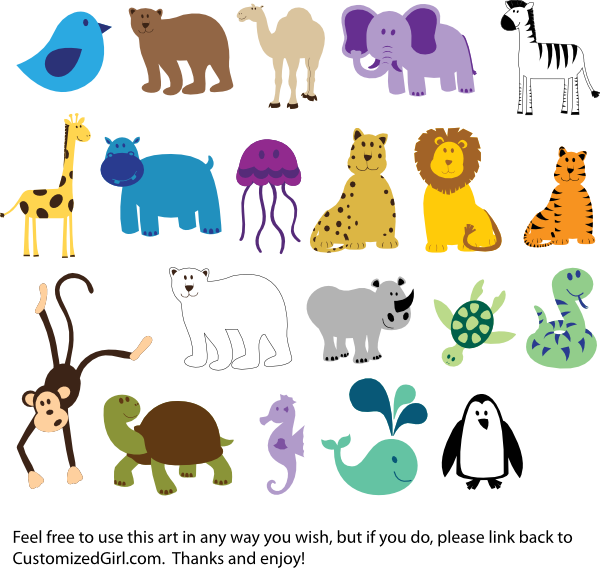 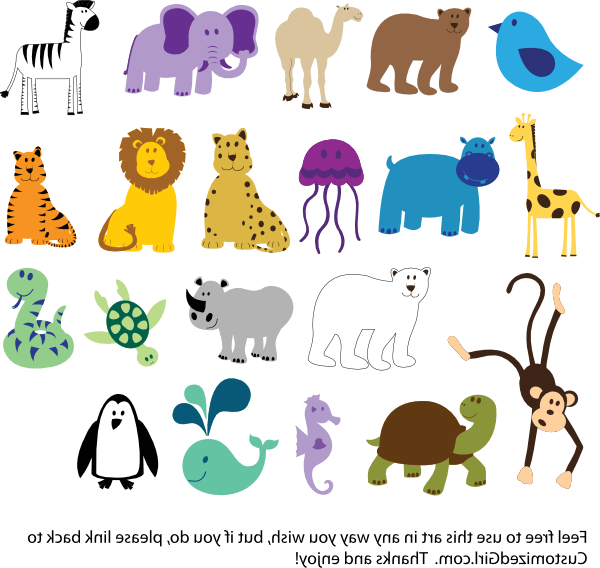 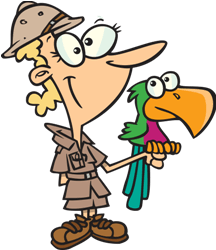 Zoo
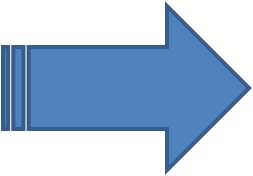 How many animals?There is 1 animal!Which is missing?
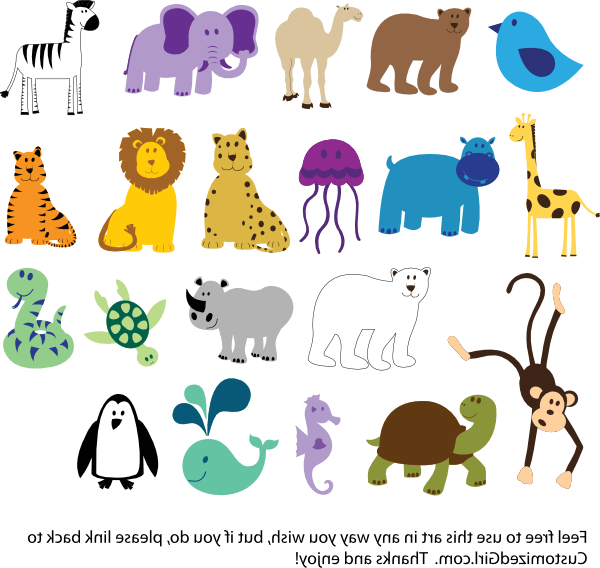 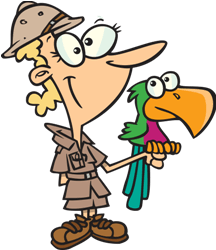 Zoo
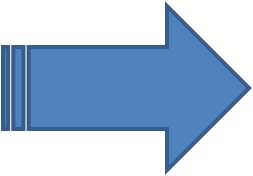 Where are my animals????
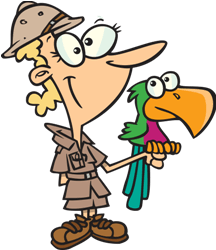 Zoo
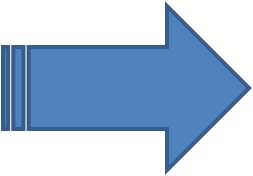 AnimalGuessGame
1 rabbit =
2 dog =
3 cat = 
4 lion = 
5 tiger = 
6 bear = 
7 monkey = 
8 panda = 
9 hippo = 10 pig =
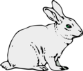 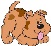 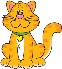 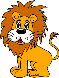 It’s fat / thin.Its tail is long/shortIts eyes are big/smallIts ears are big/smallWhat is it?
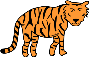 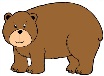 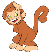 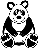 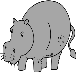 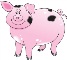 It’s a …
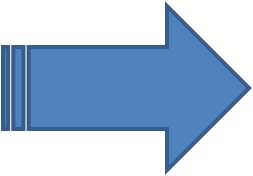